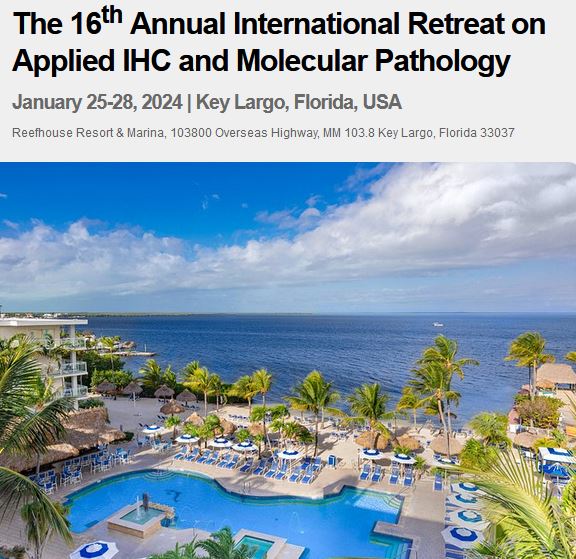 “Confirmational Proteomics ….. Is It Time?”
Richard W. Cartun, PhD, MS
Morphologic Proteomics, LLC
mproteomics1@gmail.com
rcartun@sbcglobal.net
(860) 490-7633 Cell
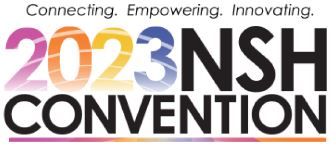 “Confirmational Proteomics ….. Is It Time?”
Richard W. Cartun, PhD, MS
Director, Histology & The Martin M. Berman, MD Immunopathology and Morphologic Proteomics Laboratories
Department of Pathology
Hartford Hospital
Hartford, CT  USA
(July 1978 - June 2022)
“Confirmational”
Wiktionary - “….. of or pertaining to the confirmation of one theory or observation by others”
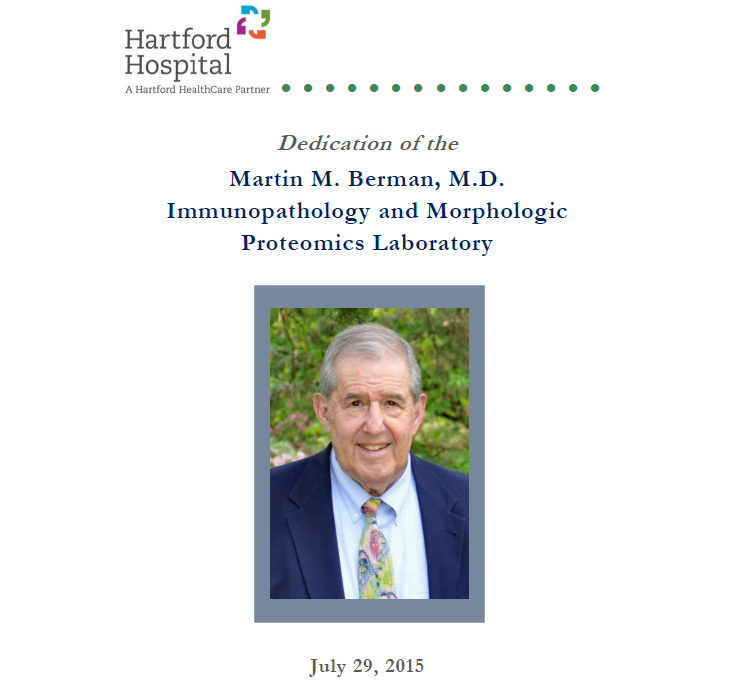 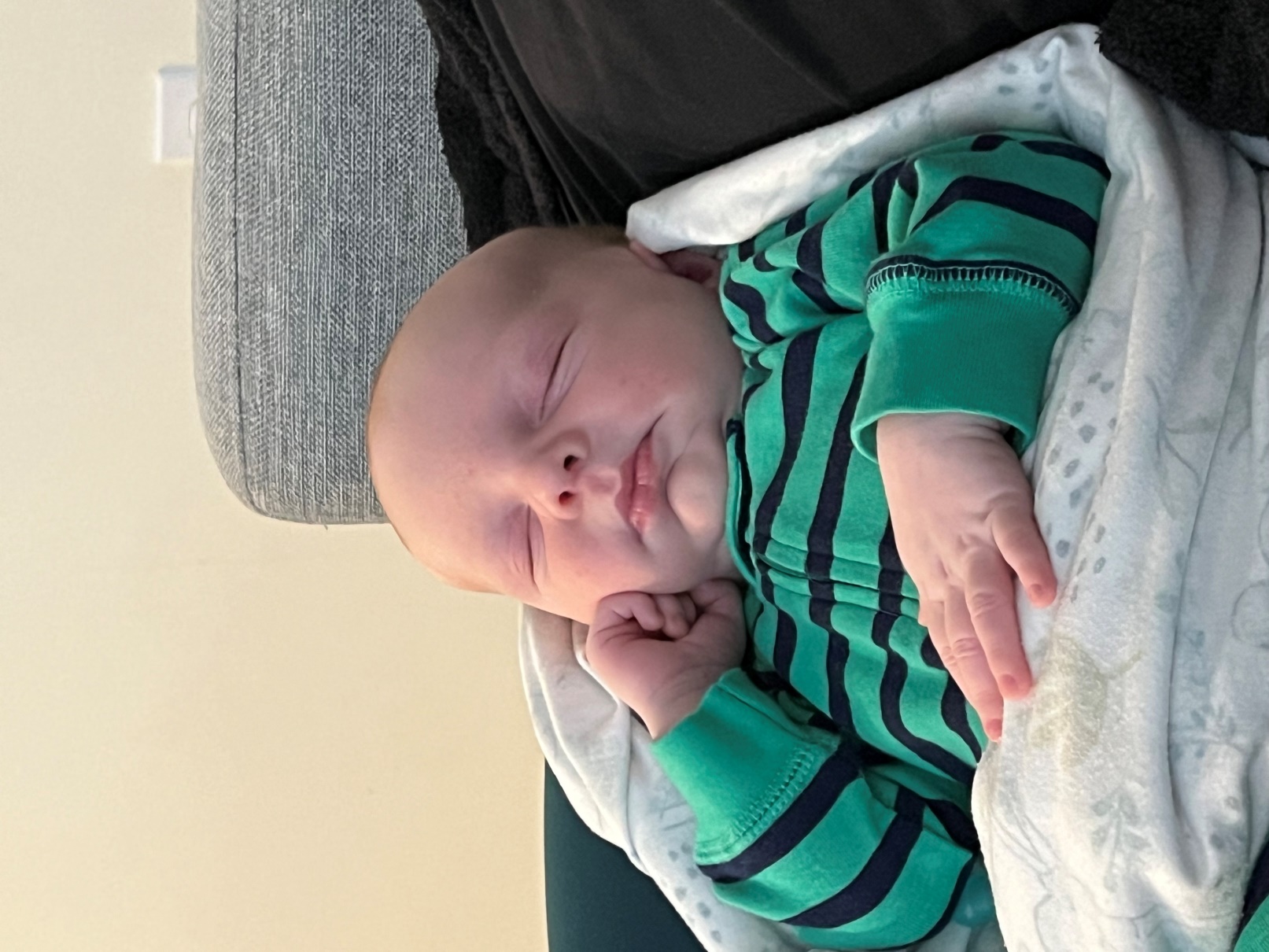 Diagnostic Pathology
H&E stain (1865)
Histochemical stains  (1870’s)
Electron microscopy (1931)
Immunohistochemistry  (1941)
Flow cytometry  (1968)
Molecular techniques (1983)
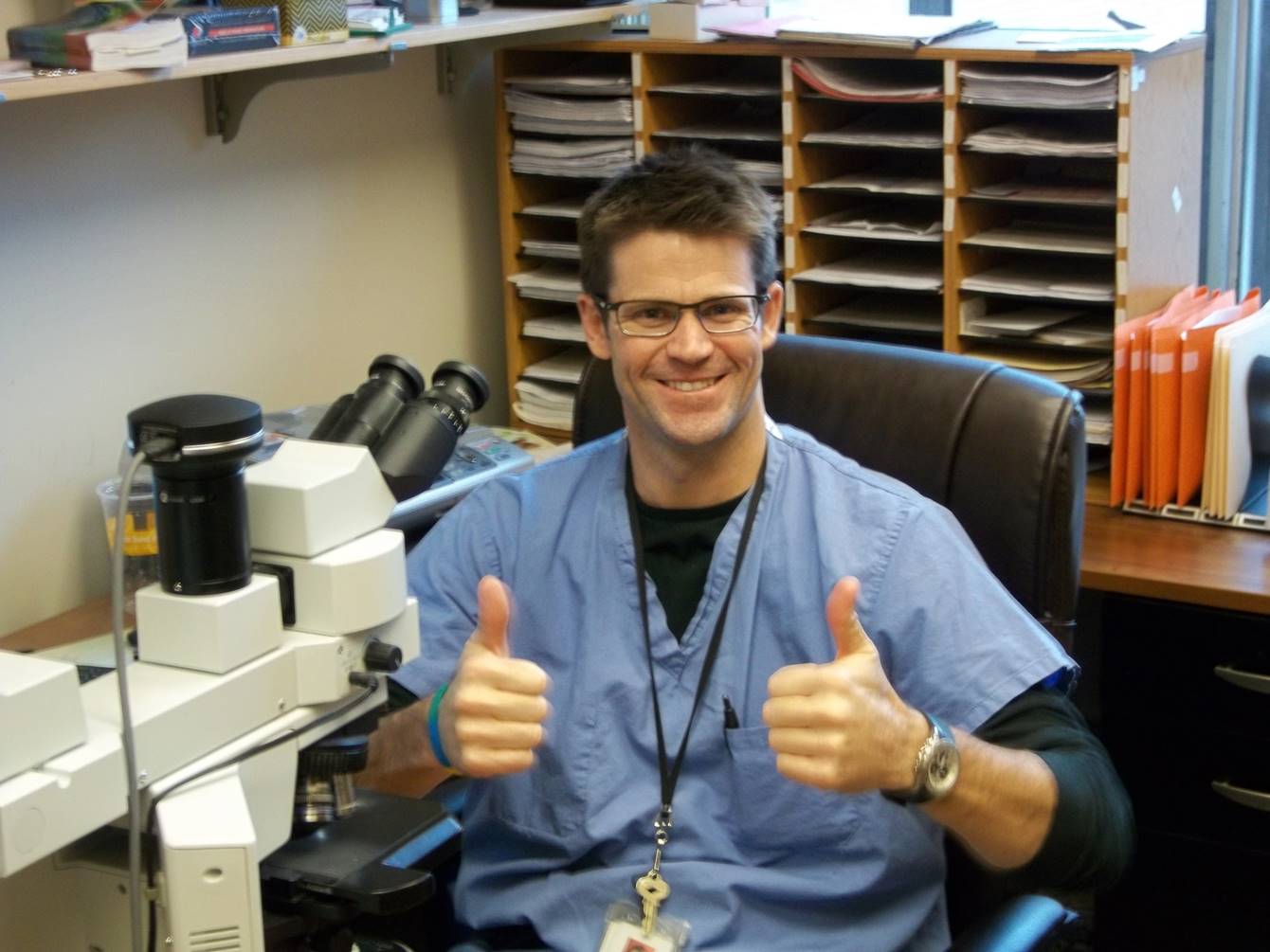 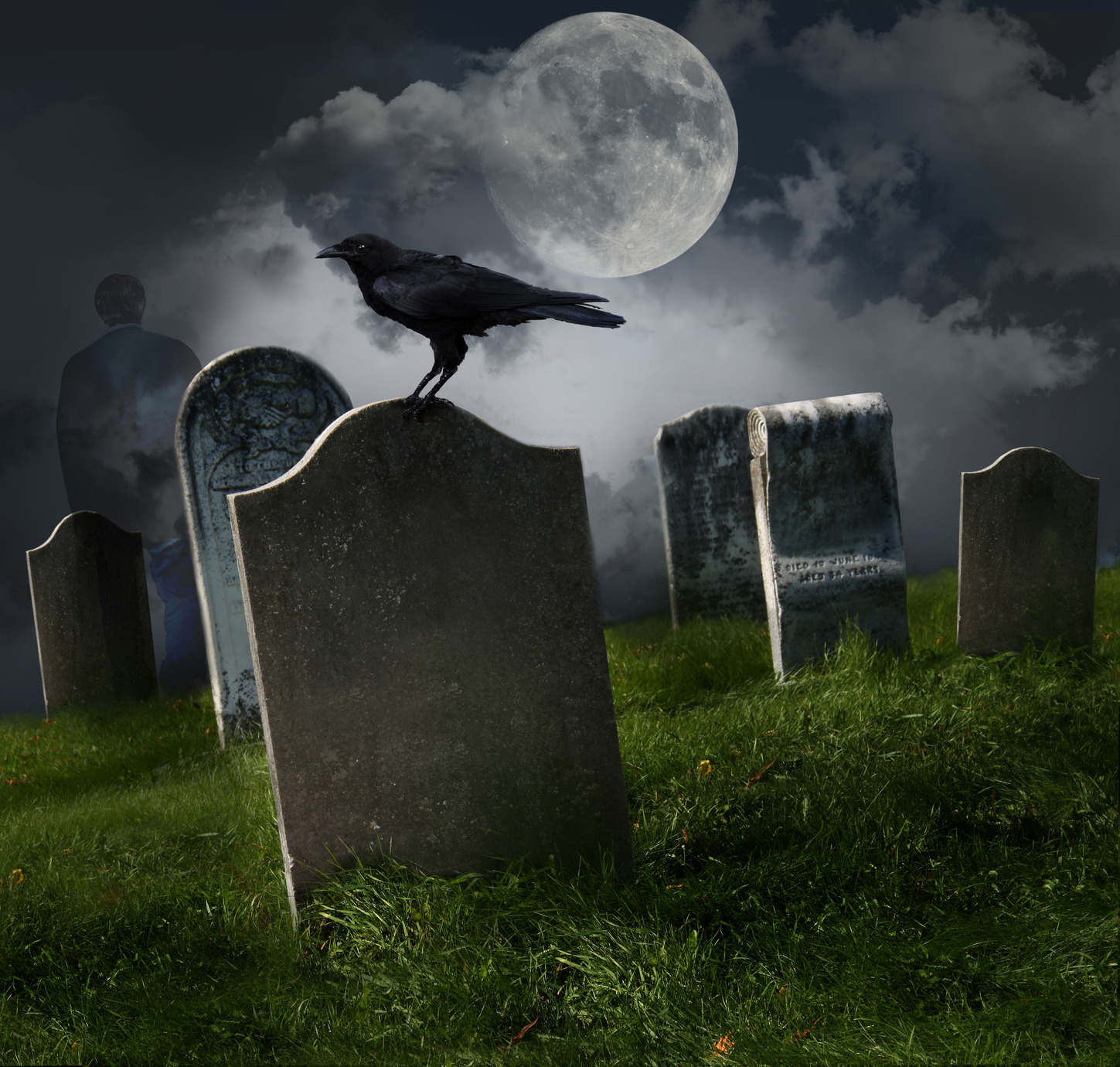 IHC
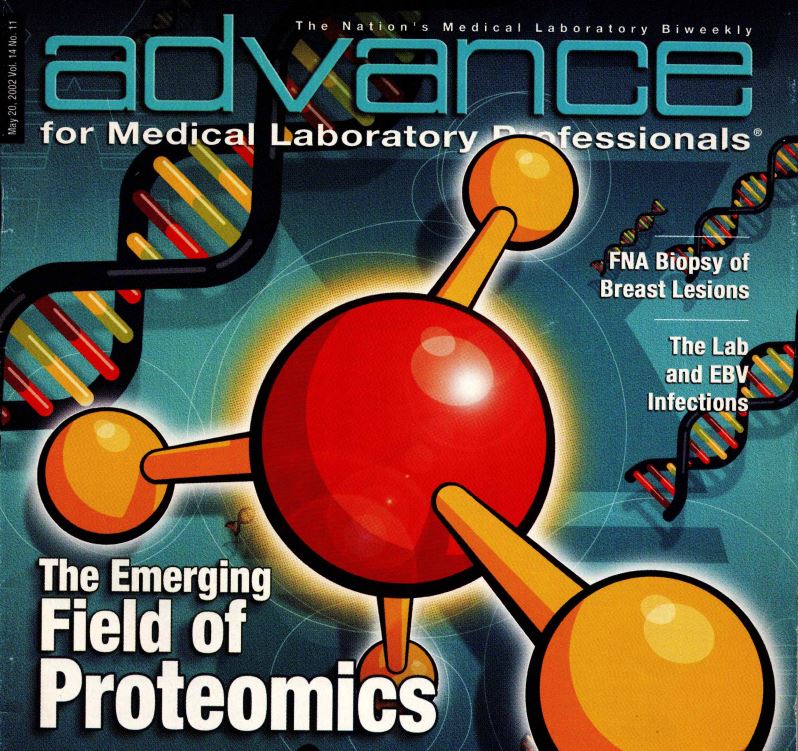 May 2002
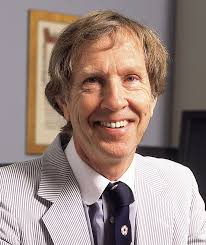 Dr. Clive R. Taylor
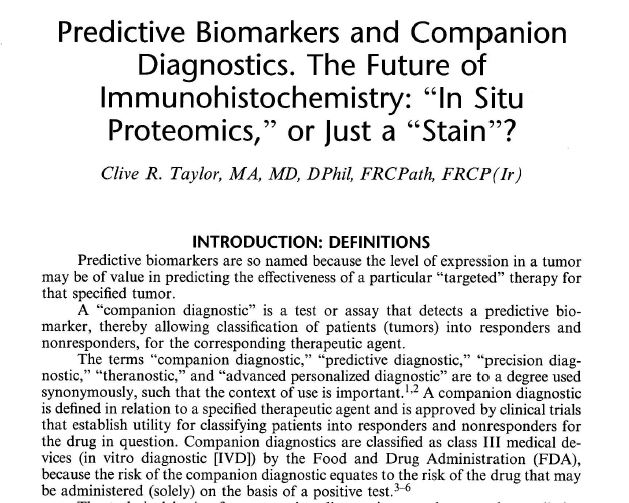 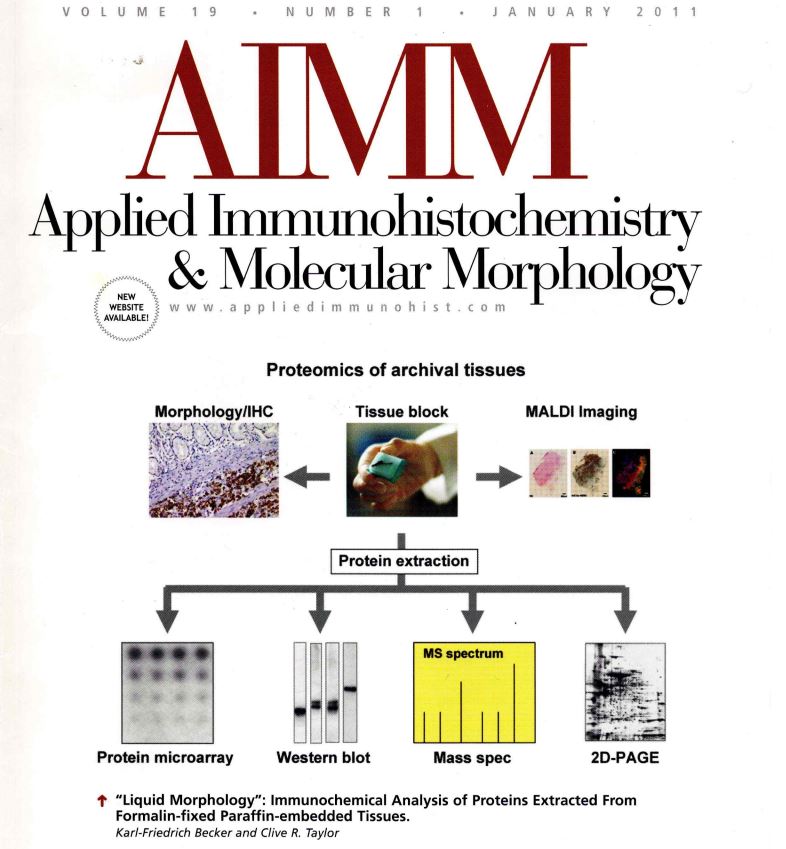 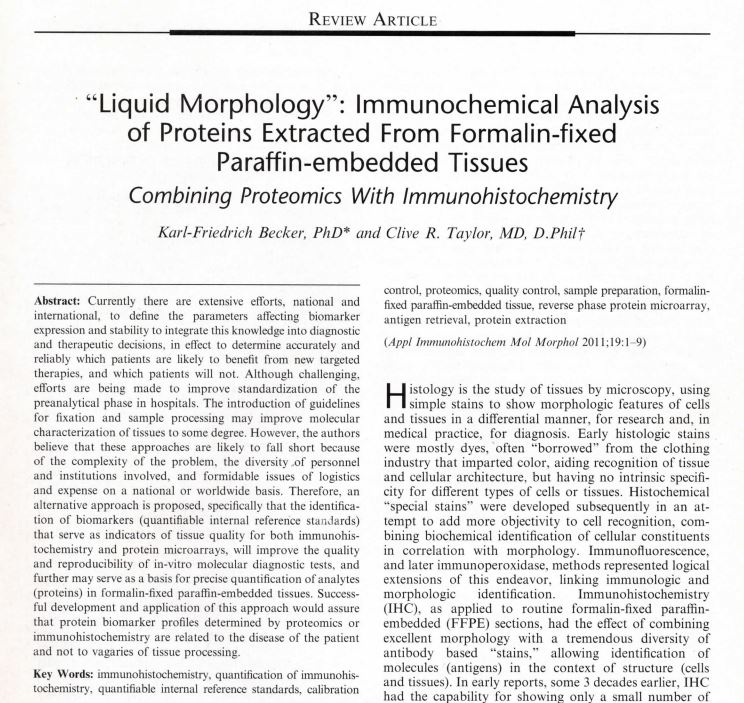 “Immunohistochemistry”
“….. is a test!”
Technique used to identify a target antigen (protein) in cells or tissue section using a primary antibody and a detection system that produces a visualization product seen under a microscope.
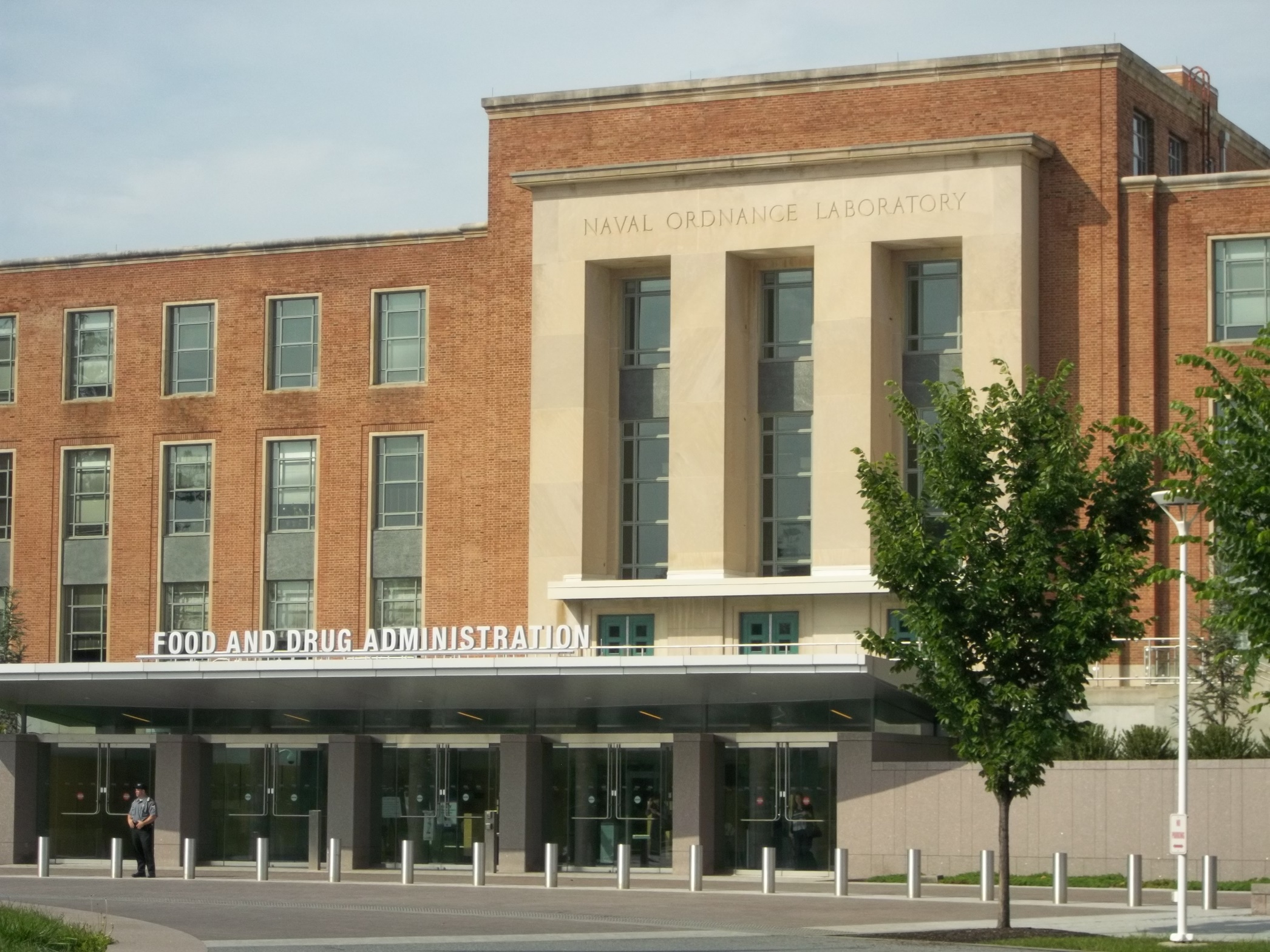 “Morphologic Proteomics”
“Proteomics in the Clinic”
June 13, 2014
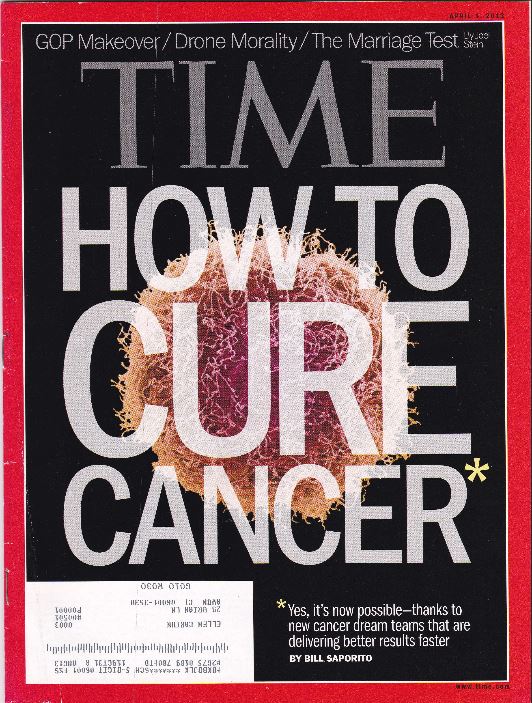 “Beyond the genome, protein expression is the last critical evidence needed to treat a tumor effectively.”- NantHealth
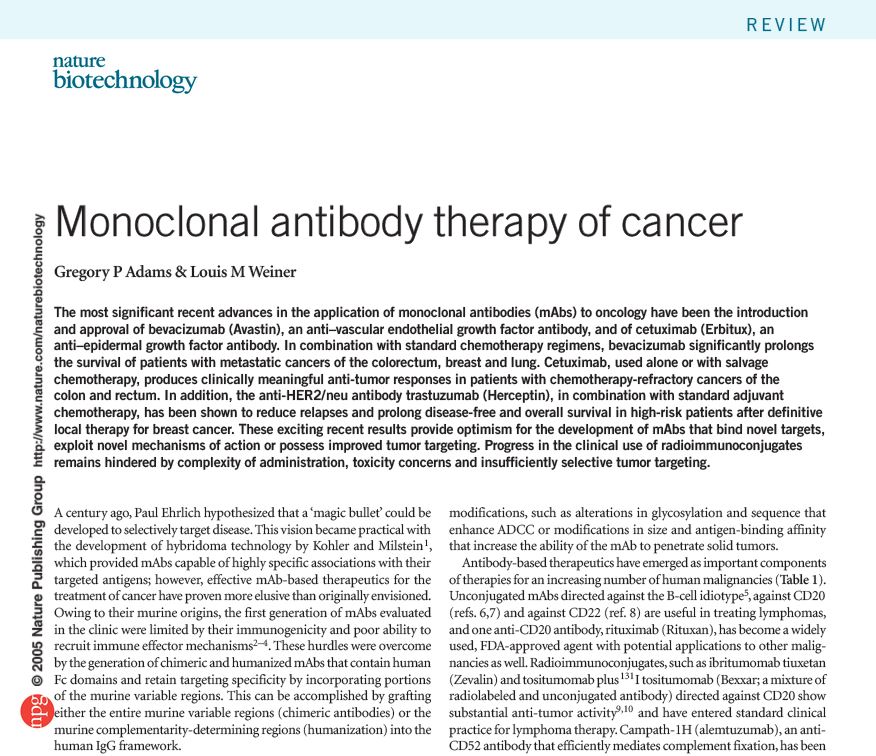 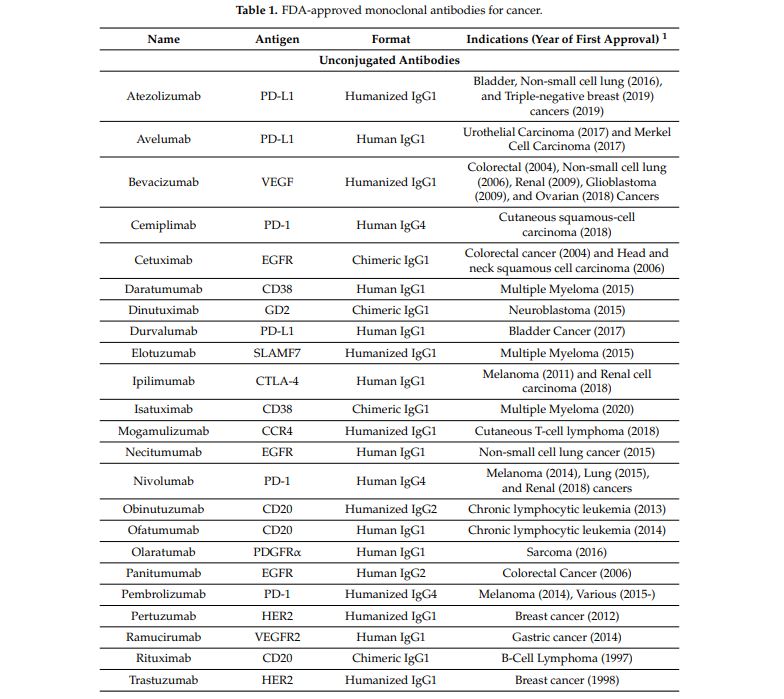 “………. mab”
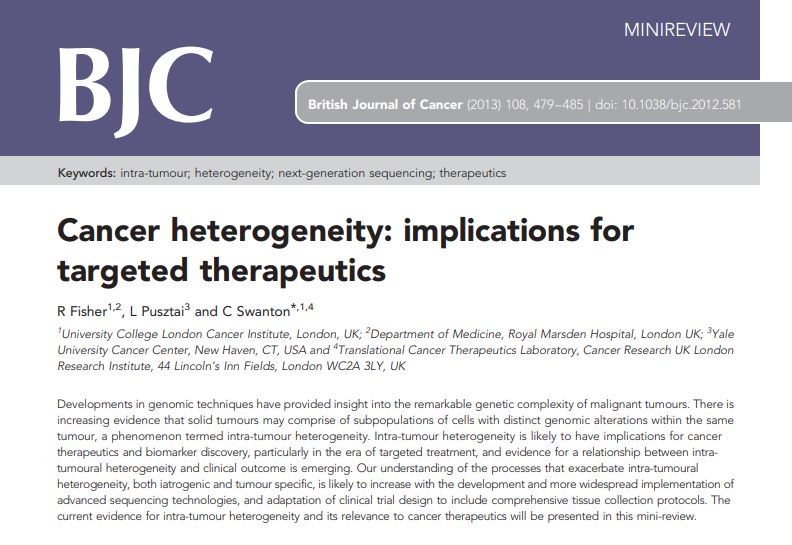 “There is increasing evidence that solid tumours may comprise of subpopulations of cells with distinct genomic alterations within the tumour, a phenomenon termed intra-tumour heterogeneity.”
“Tumor Heterogeneity”
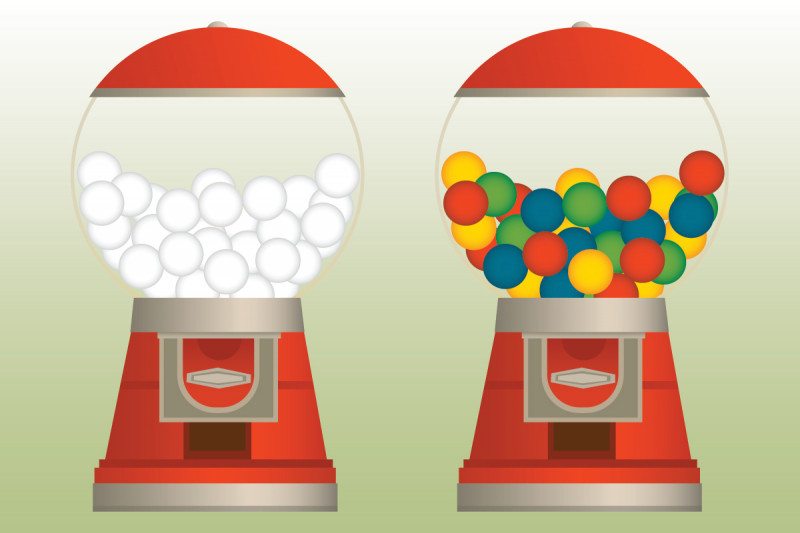 Eva Kiesler - MSKCC July 2, 2014 “What is tumor heterogeneity?”
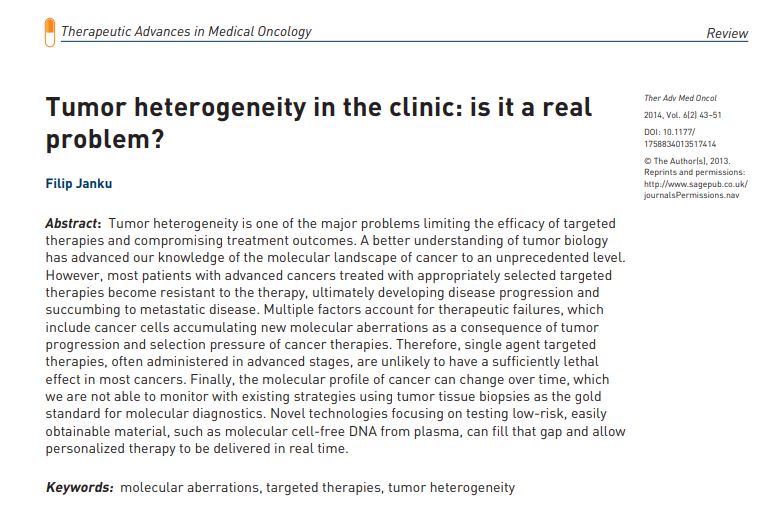 “Therefore, single agent targeted therapies, often administered in advanced stages, are unlikely to have a sufficiently lethal effect in most cancers.”
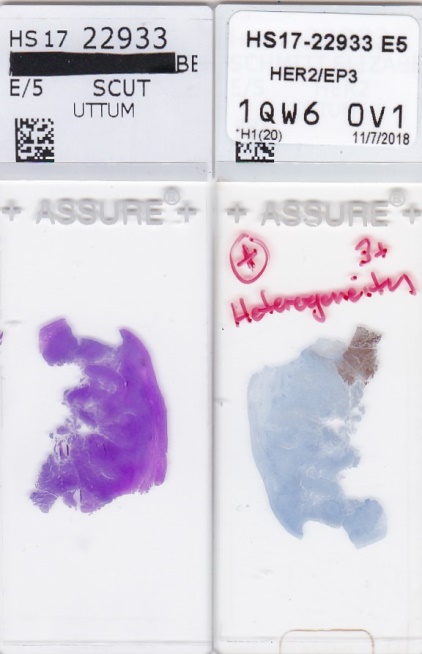 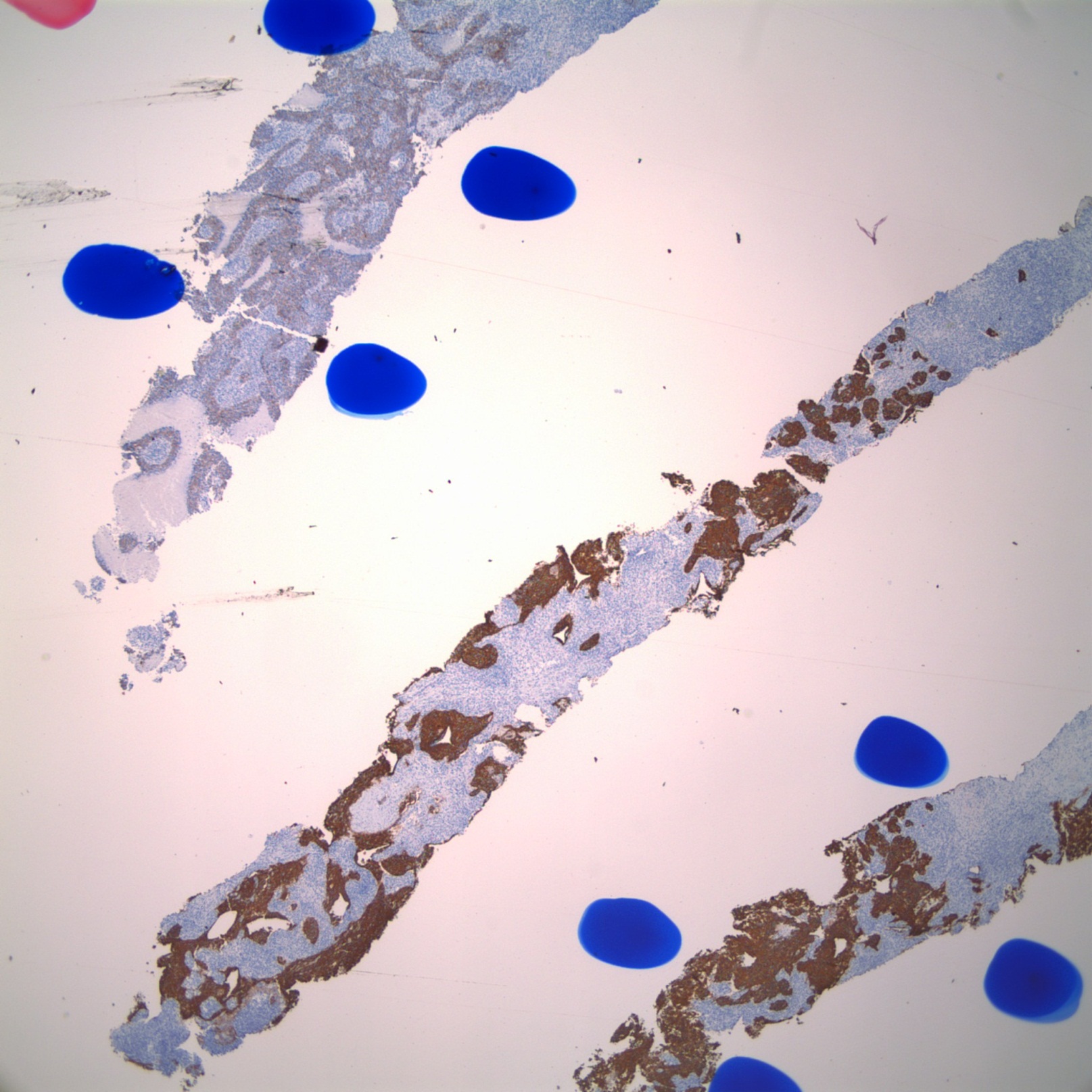 HER2 IHC 4x
“HER2 Heterogeneity”
HER2 (-) clone
HER2 (+) clone
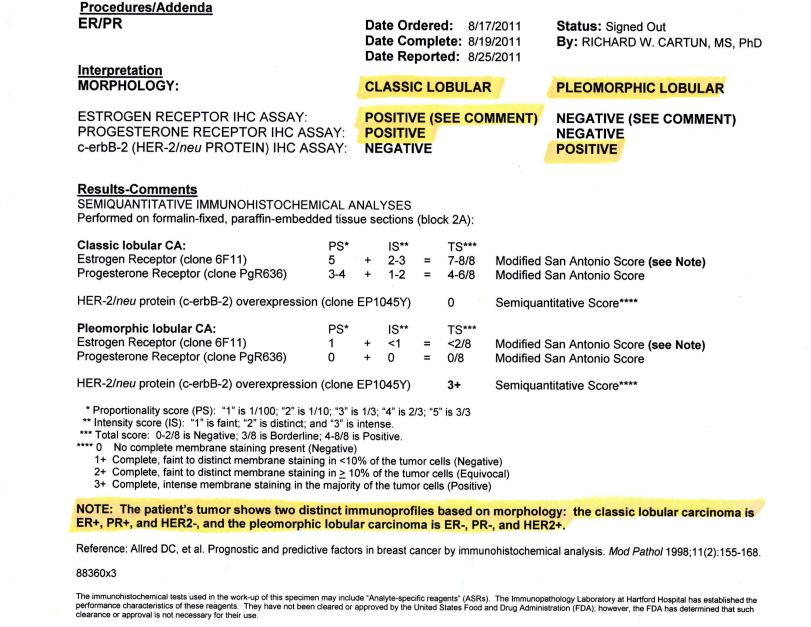 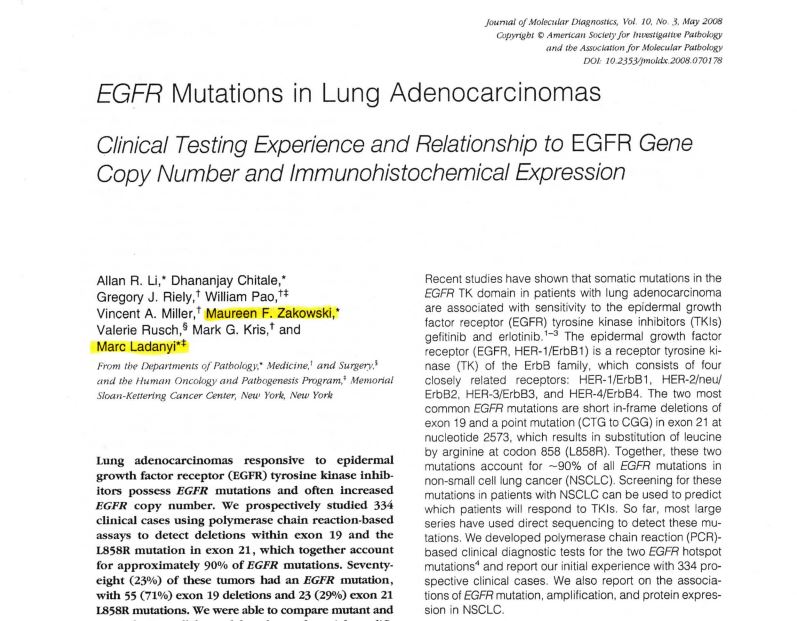 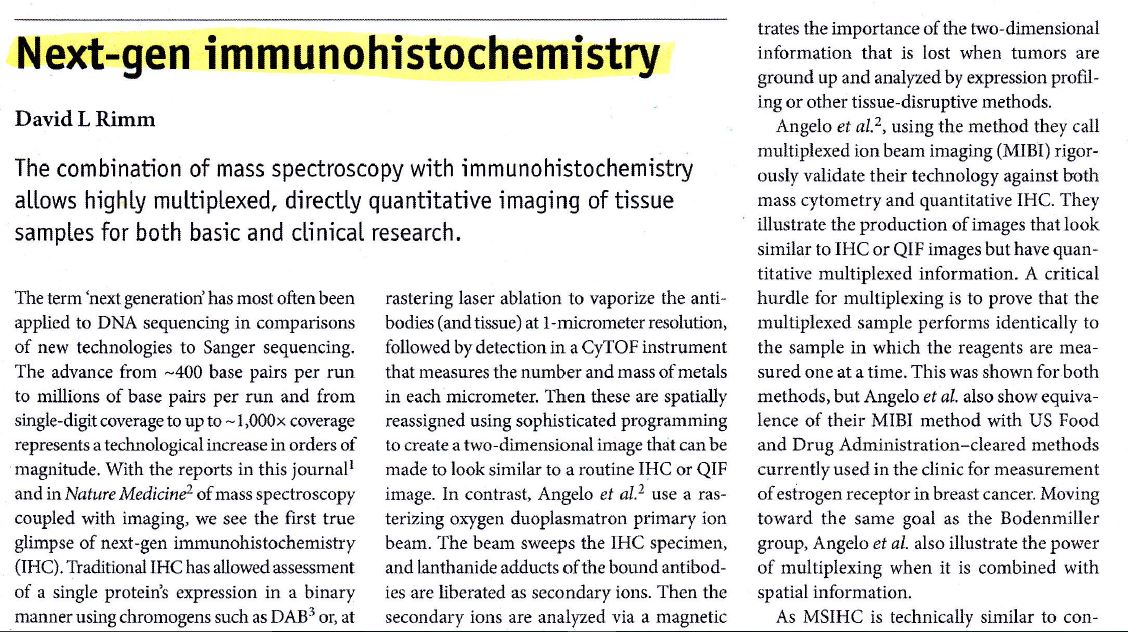 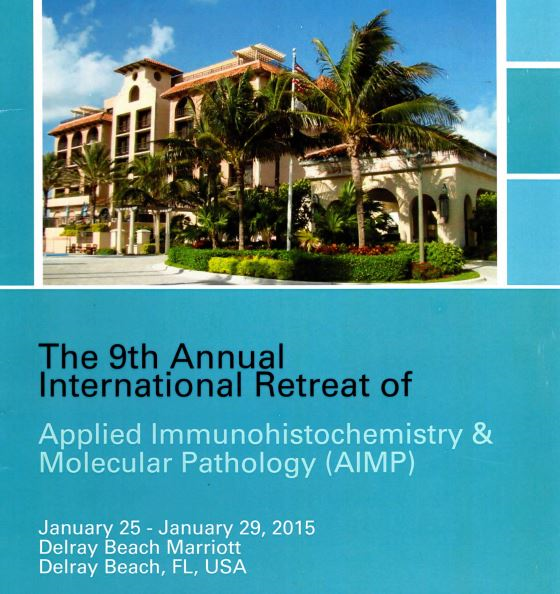 “Use of immunohistochemistry for the detection of gene alterations.
Is there a future for IHC in the Molecular Era?”
IHC Detection of Genomic Alterations
ALK
ROS1
IHC Detection of Genomic Alterations
EGFR L858R
EGFR Exon 19 Del
EGFR L858R Mutation-Specific mAb
“Proteomic Heterogeneity”
Clone 43B2 20x
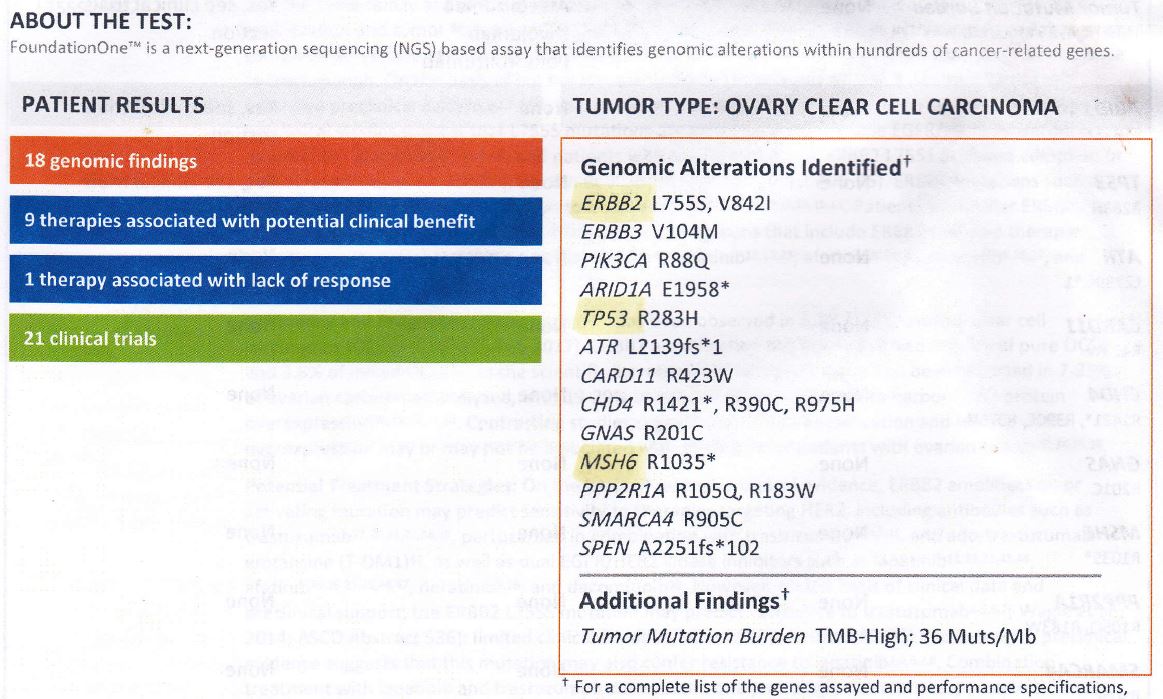 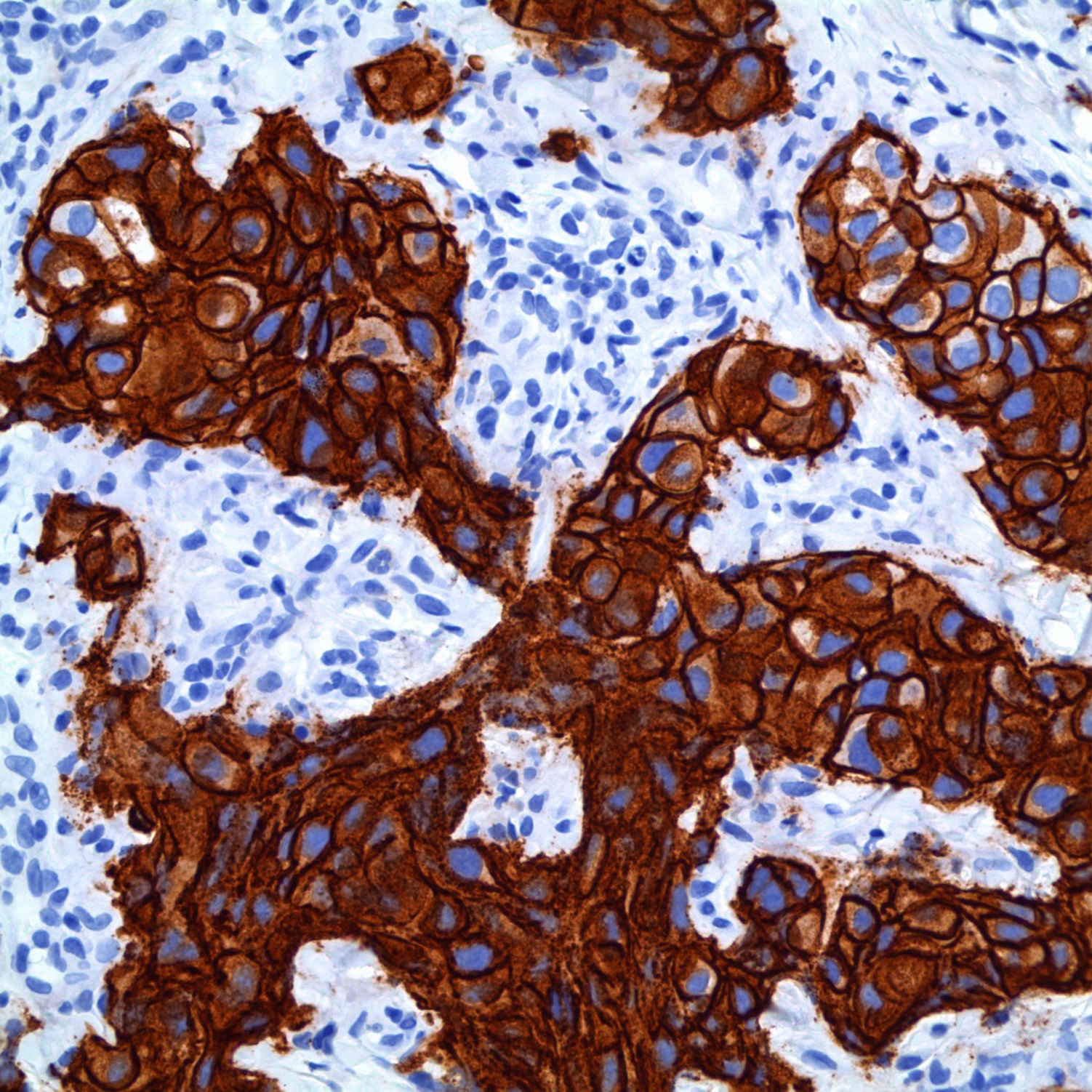 HER2 IHC +Control 40x
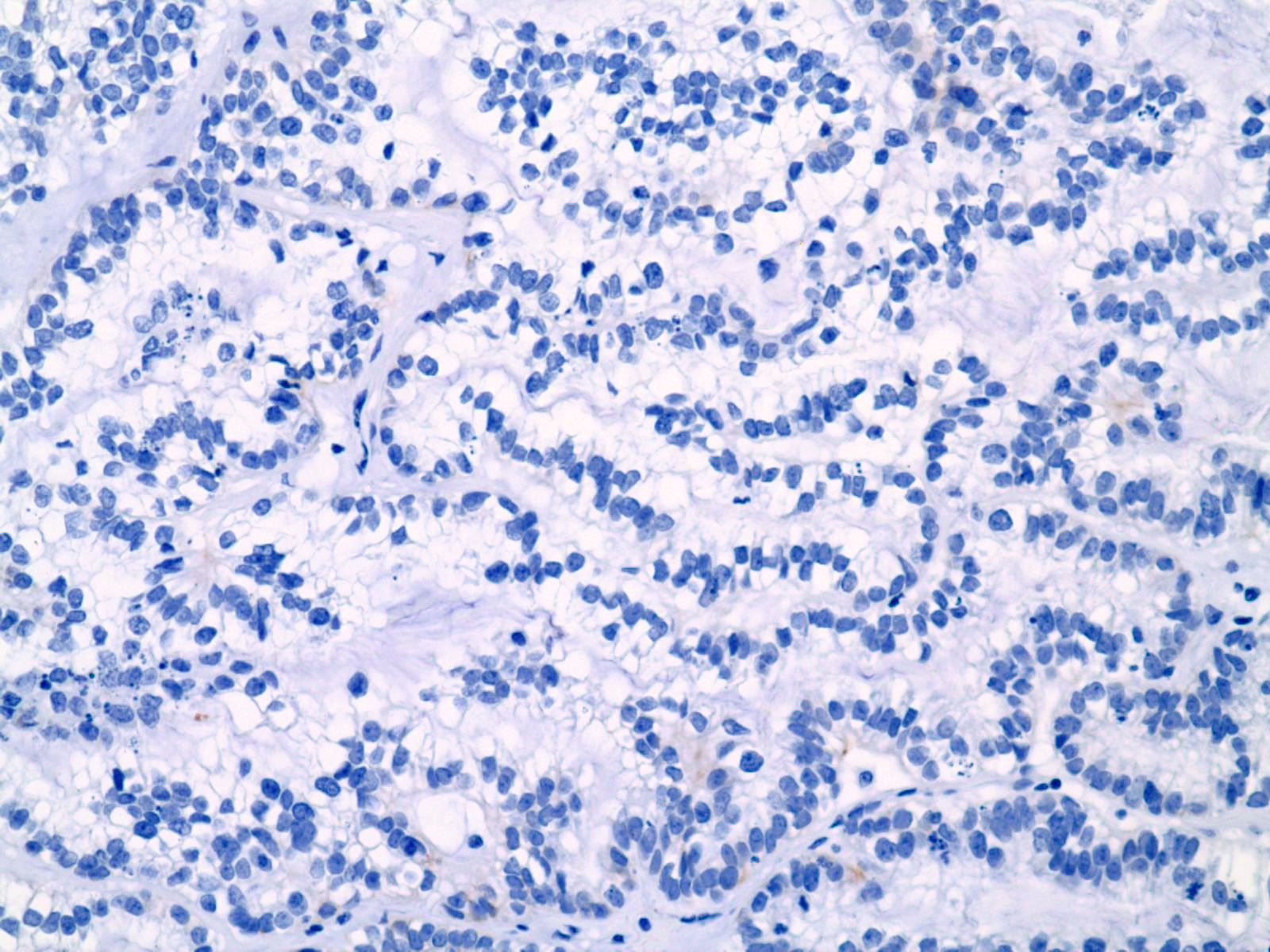 HER2 IHC 40x
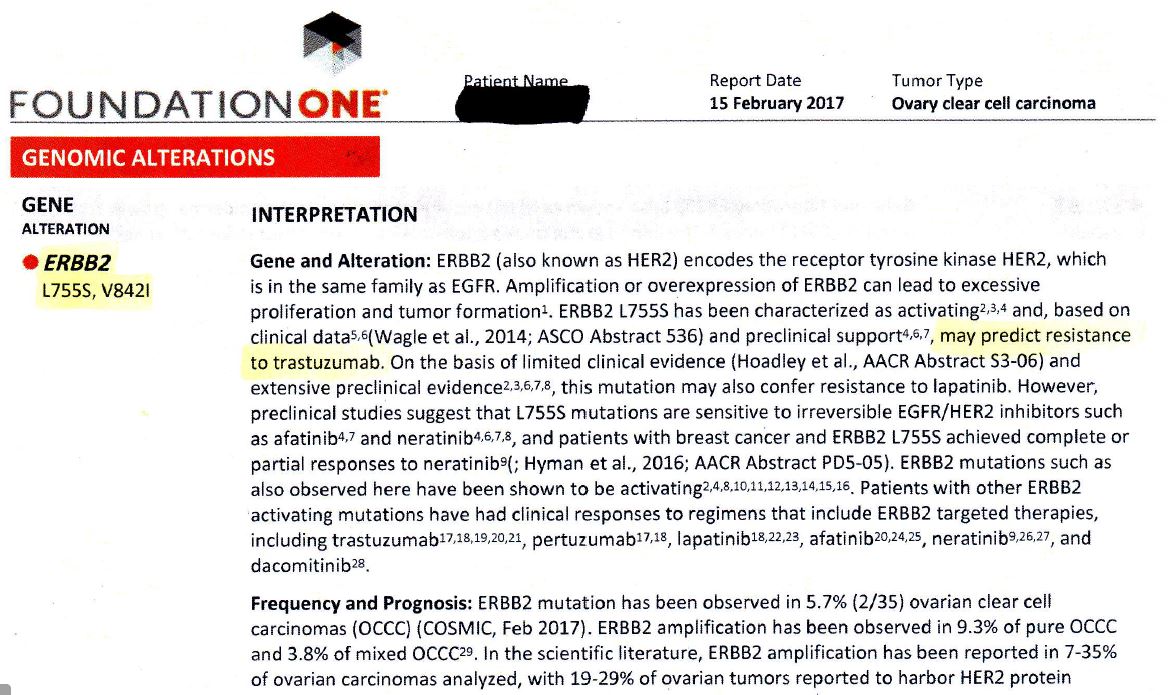 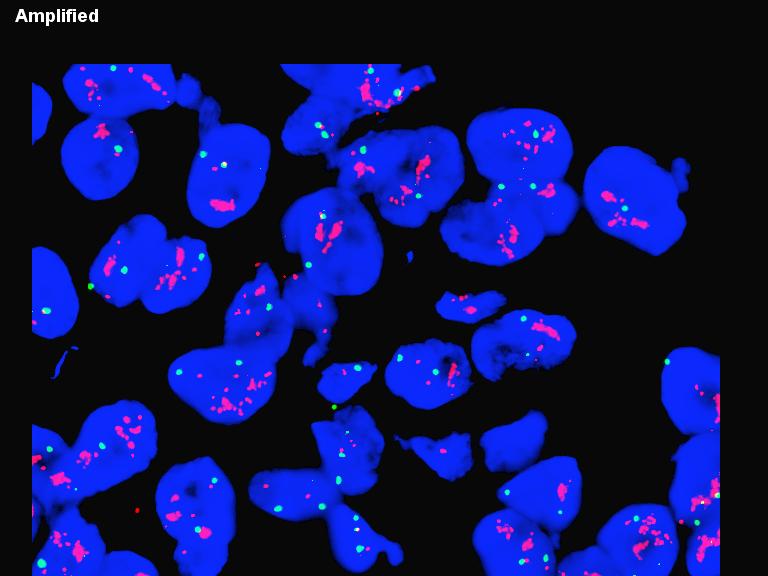 HER2 FISH
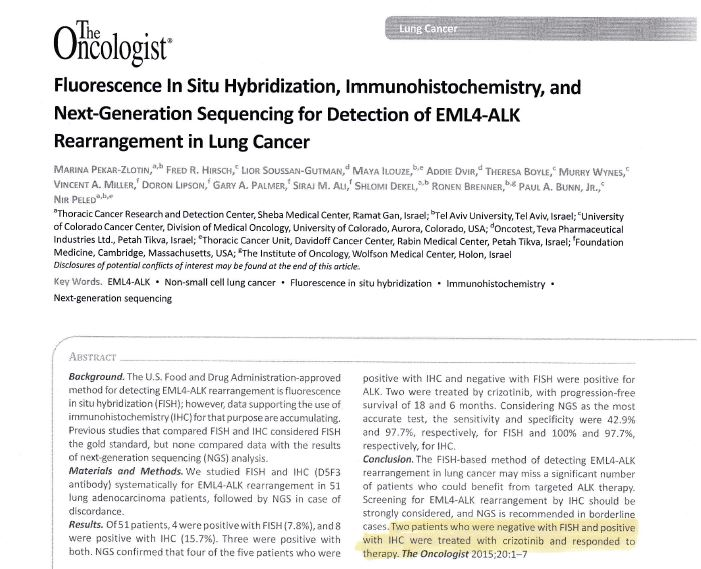 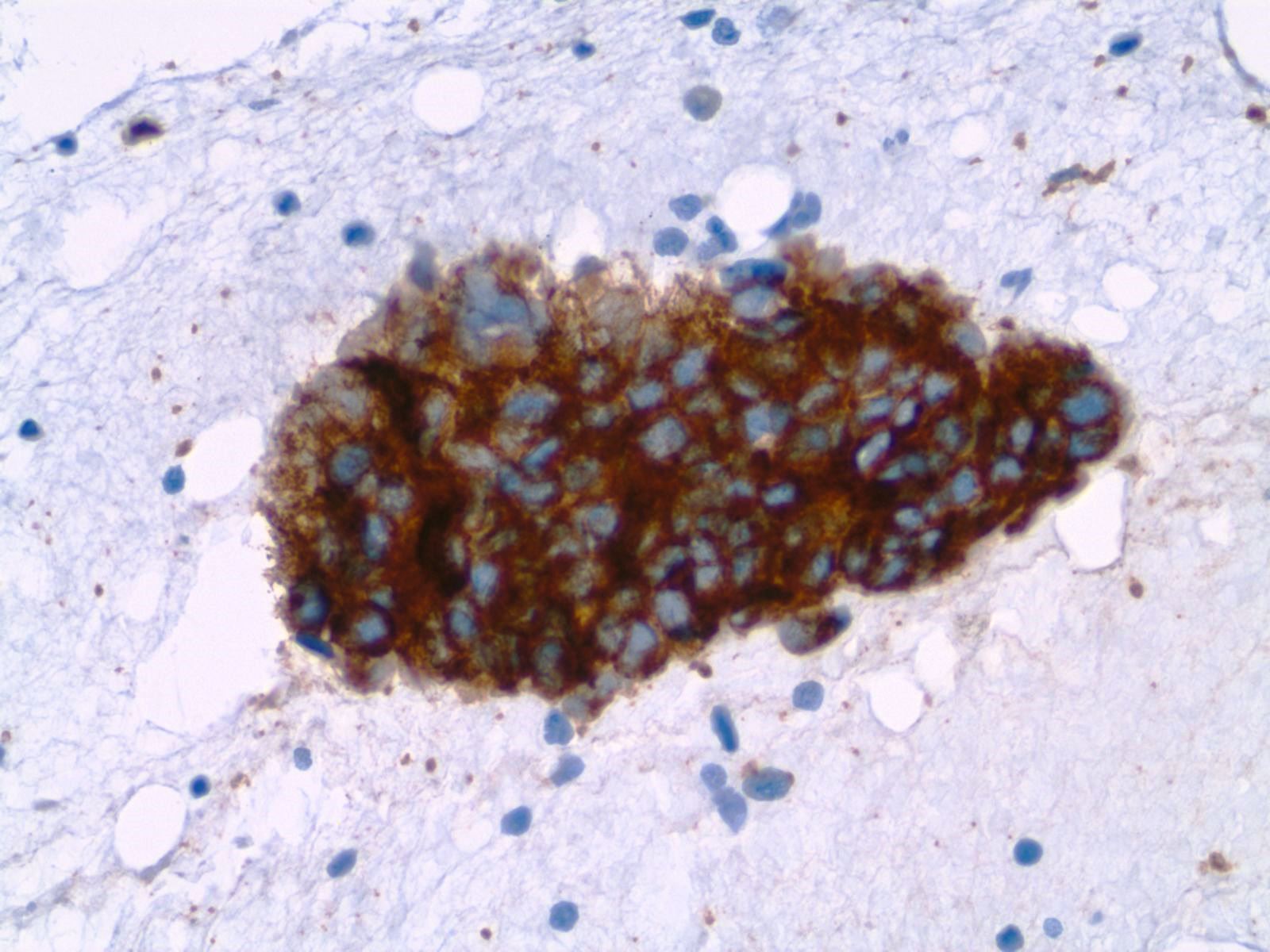 Neuroblastoma
ALK Protein Overexpression 40x
“OK, so what is Confirmational Proteomics?”
“….. what is this HER2 IHC slide doing in my box?”
Case Study
54 year-old male
Malignant neoplasm of upper lobe of left lung
Underwent a left upper lobe apical resection
Diagnosis of invasive adenocarcinoma of lung with one positive station 5 lymph node
IHC and molecular testing performed
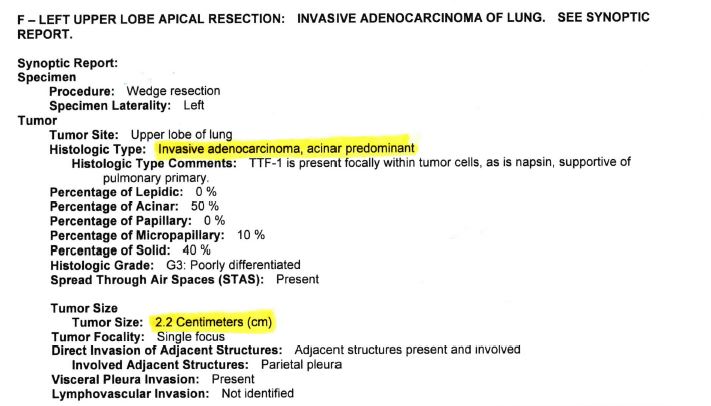 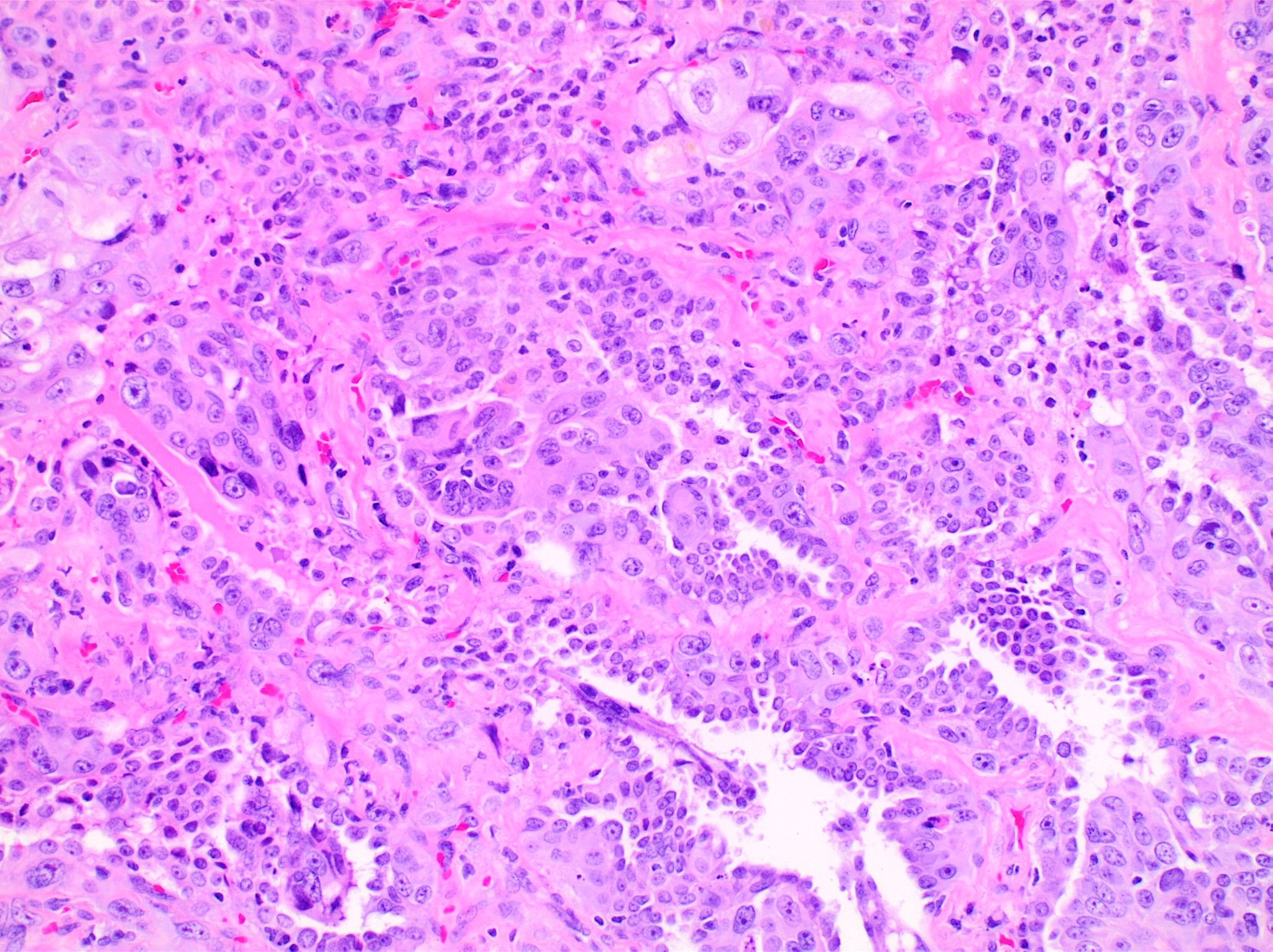 H&E 20x
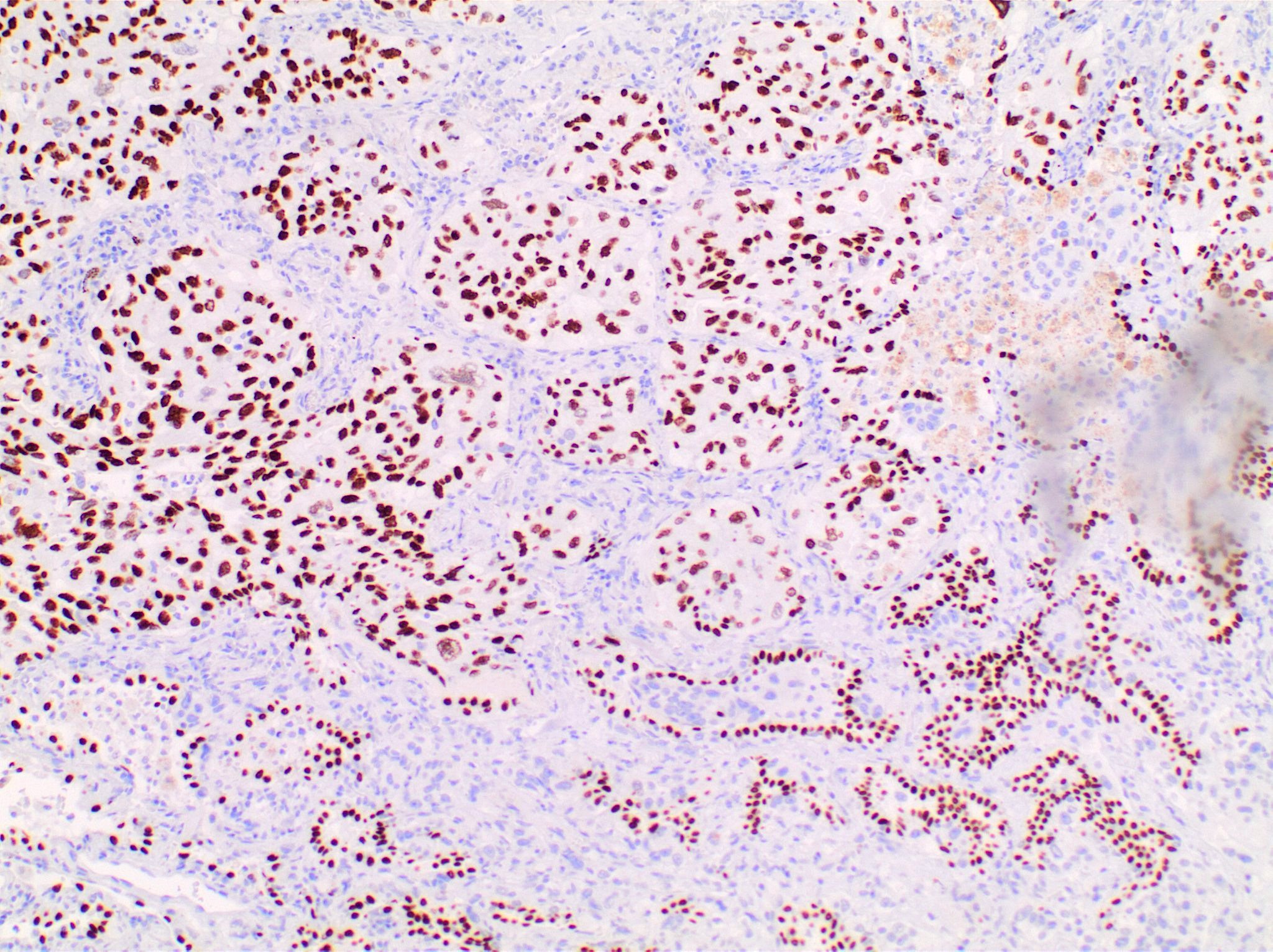 TTF-1 20x
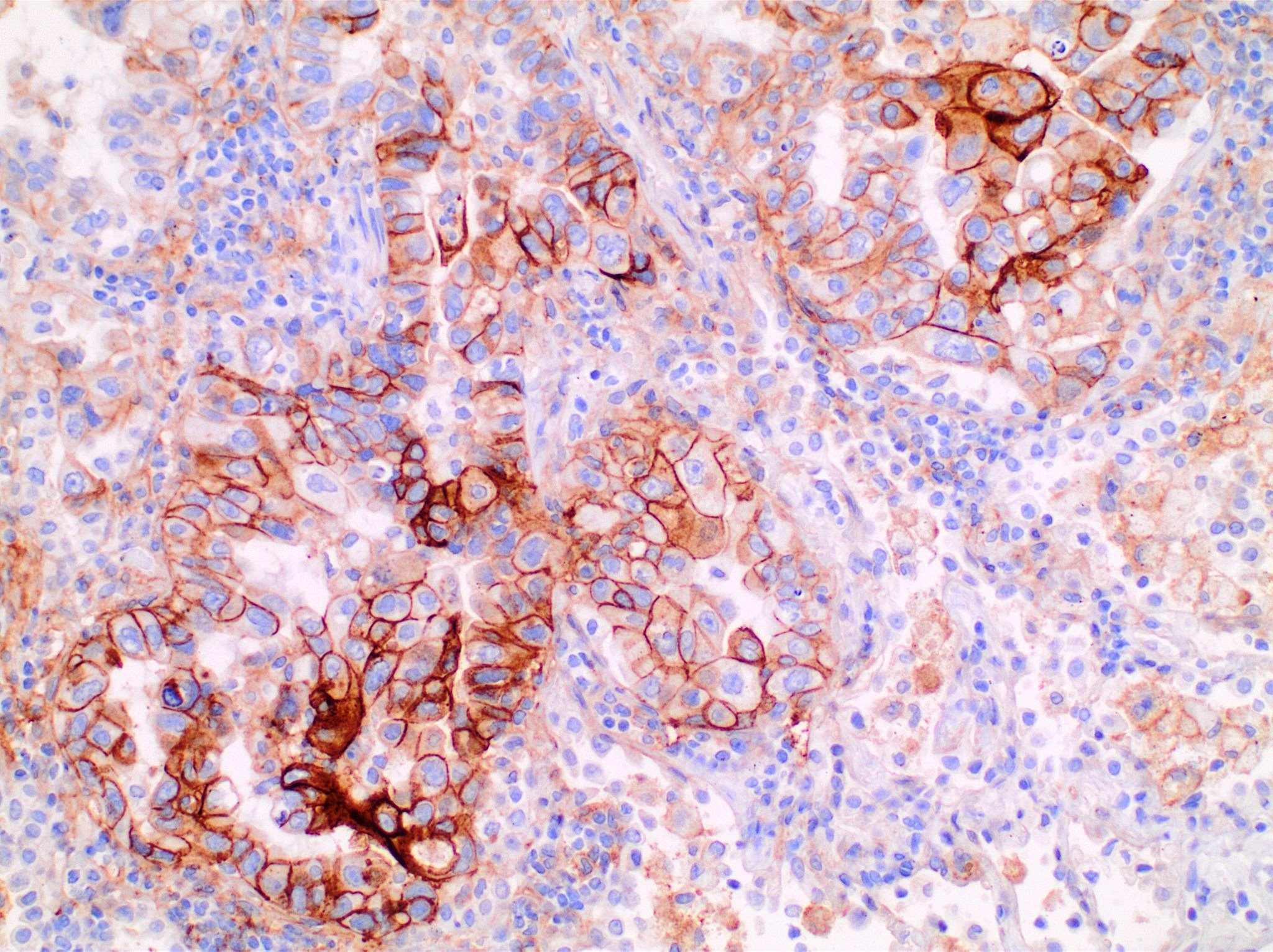 “High Expression” (≥50%)
PD-L1 (clone E1L3N) 20x
“One H&E-stained slide (marked by pathologist) and 5 H&E-stained slides (no coverslips) were submitted to our Molecular Pathology Laboratory for next generation sequencing (NGS) and RNA fusion panel testing.”
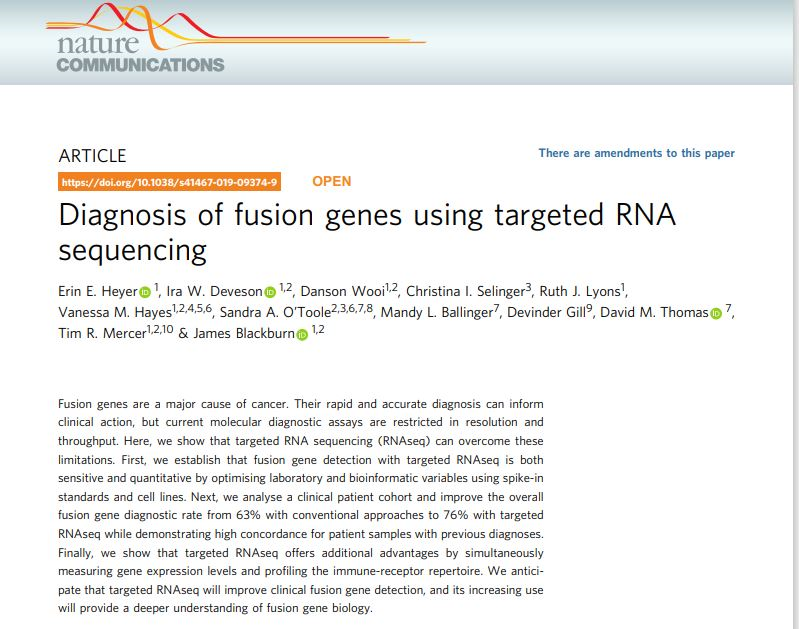 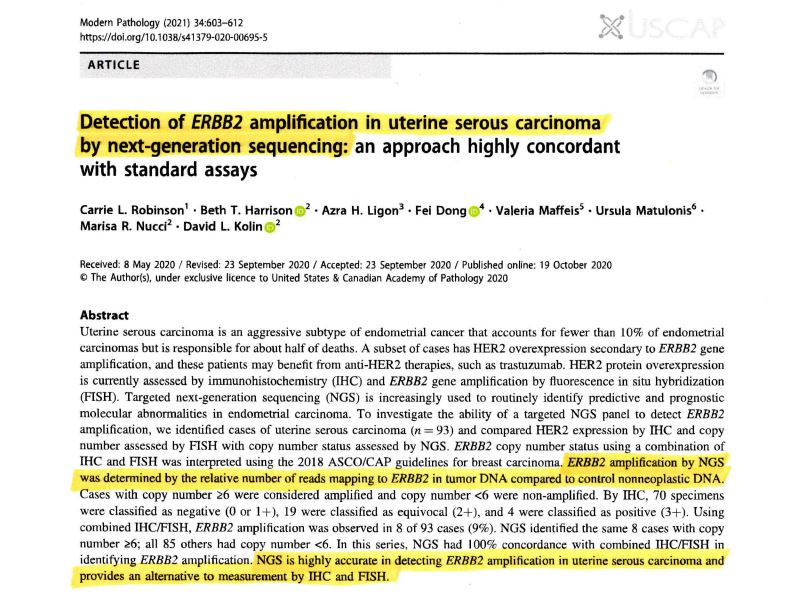 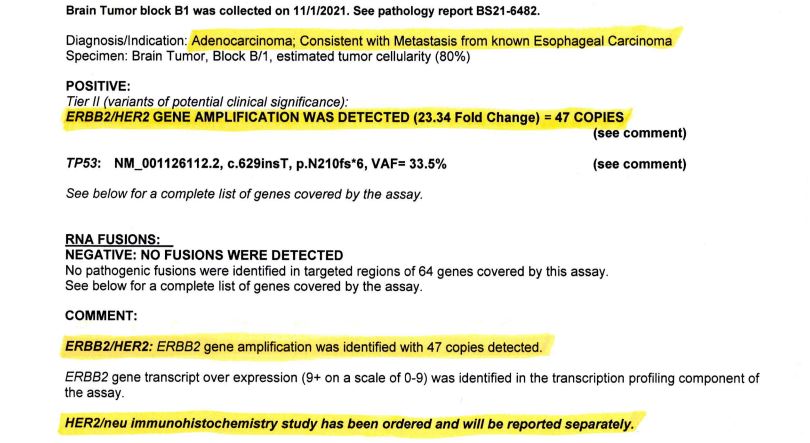 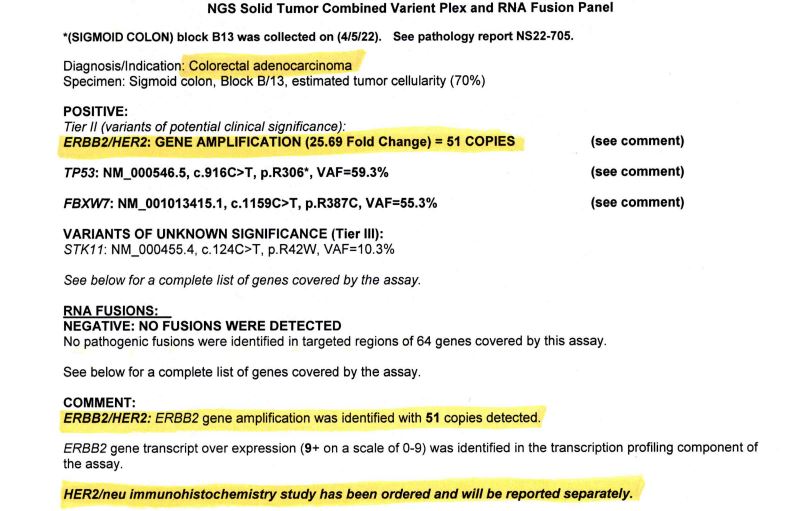 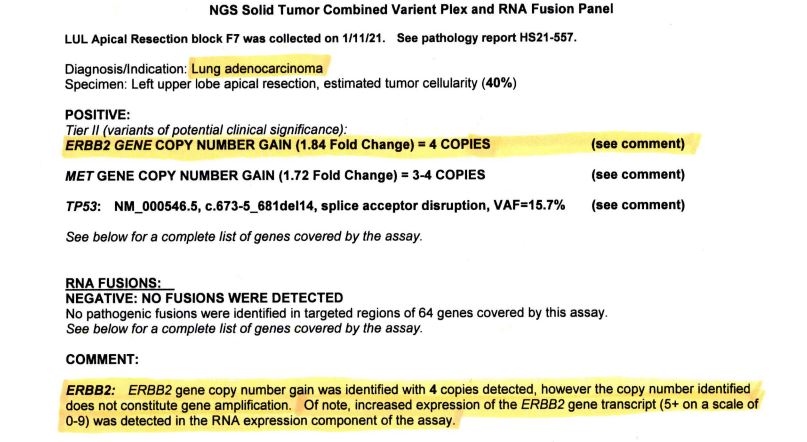 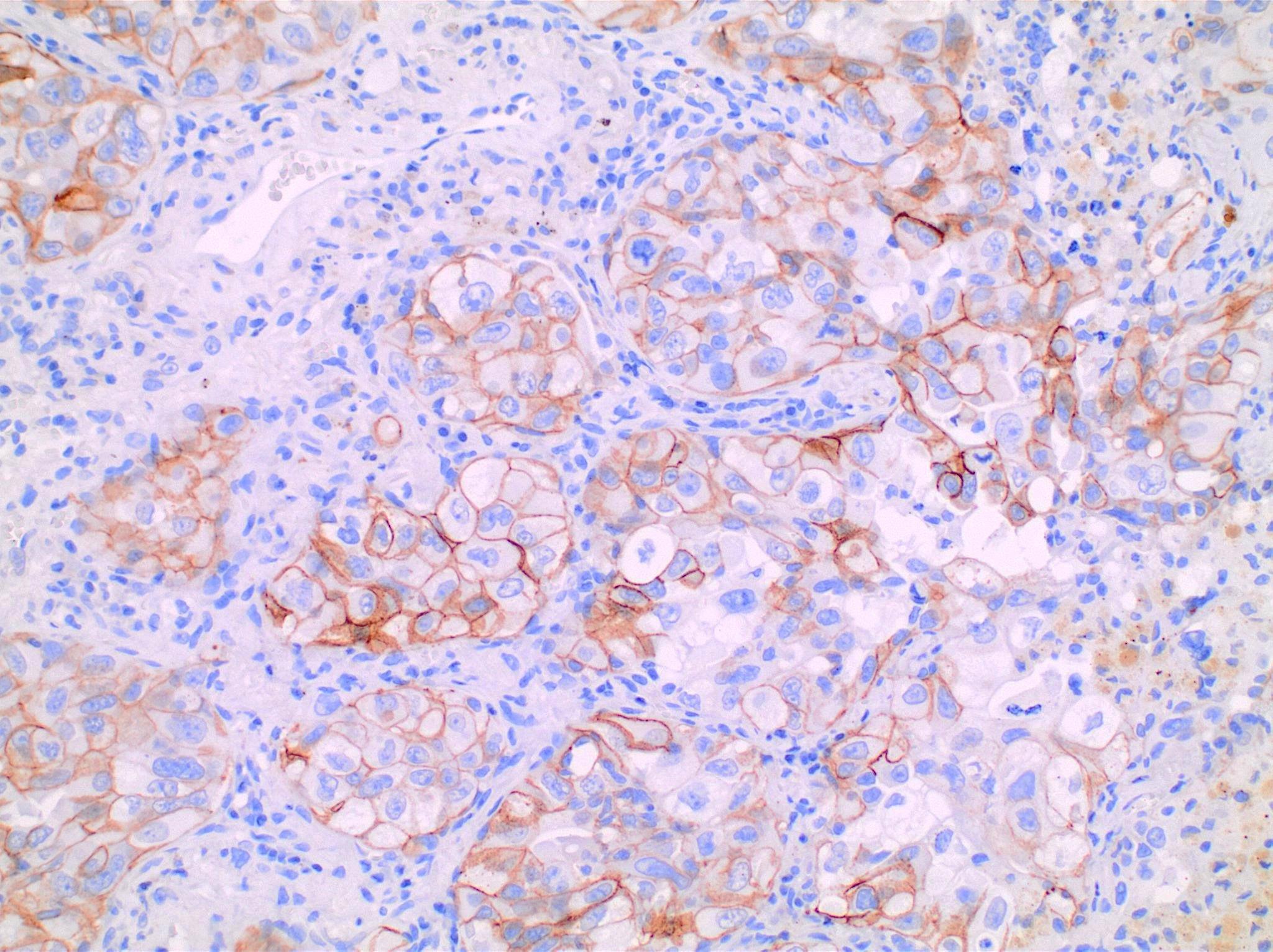 HER2 IHC “F4” 20x
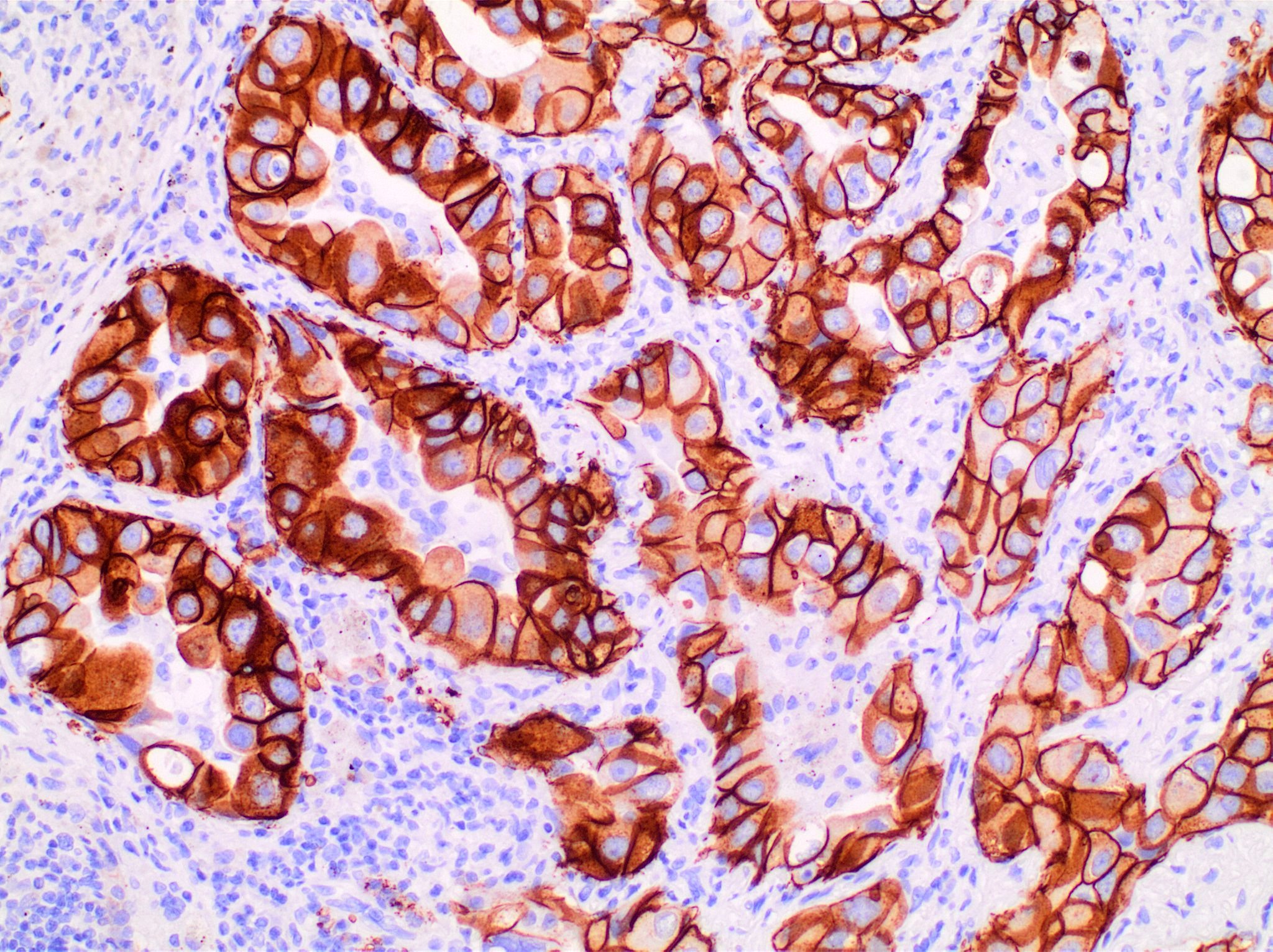 HER2 IHC “F7” 20x
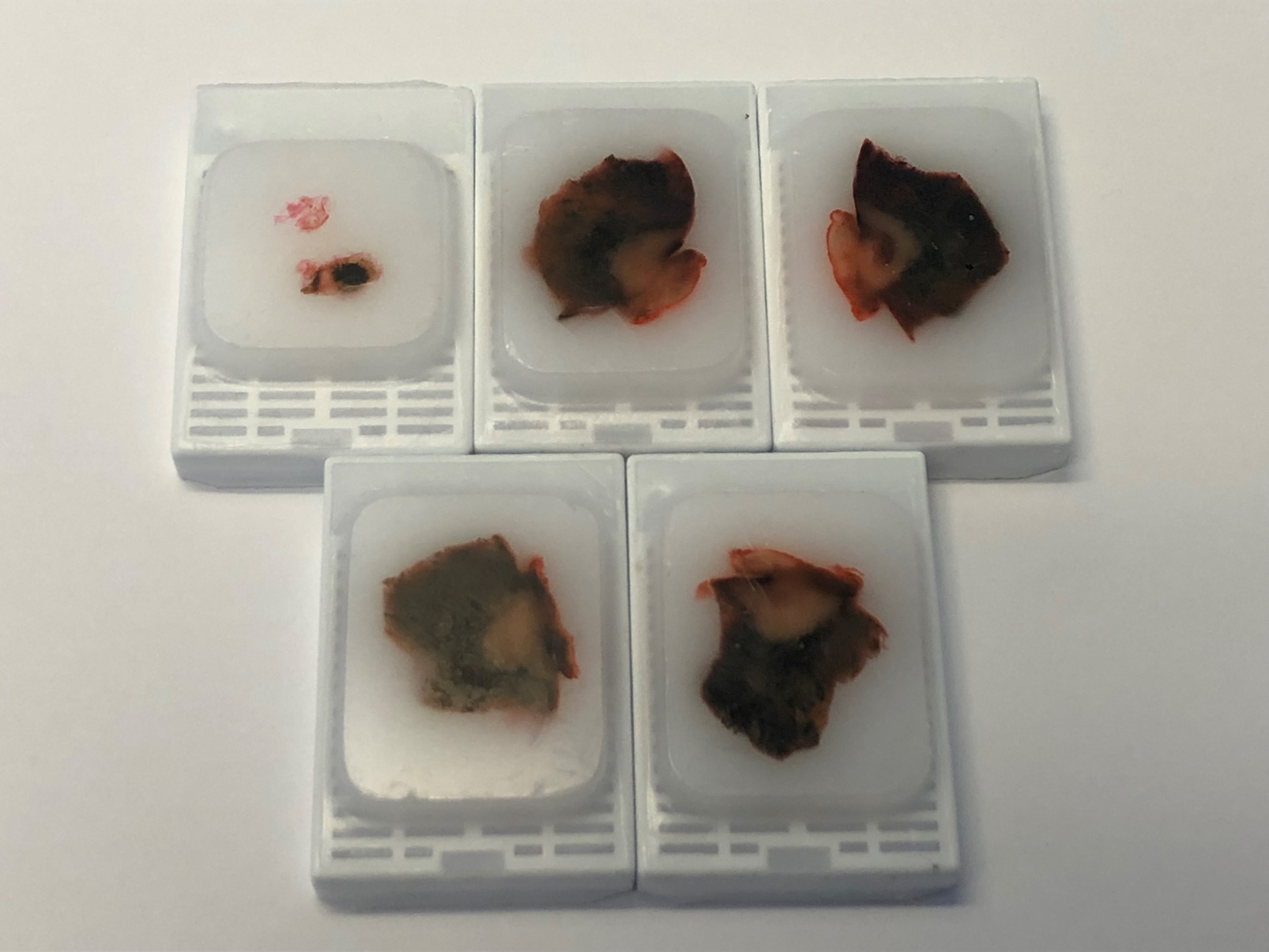 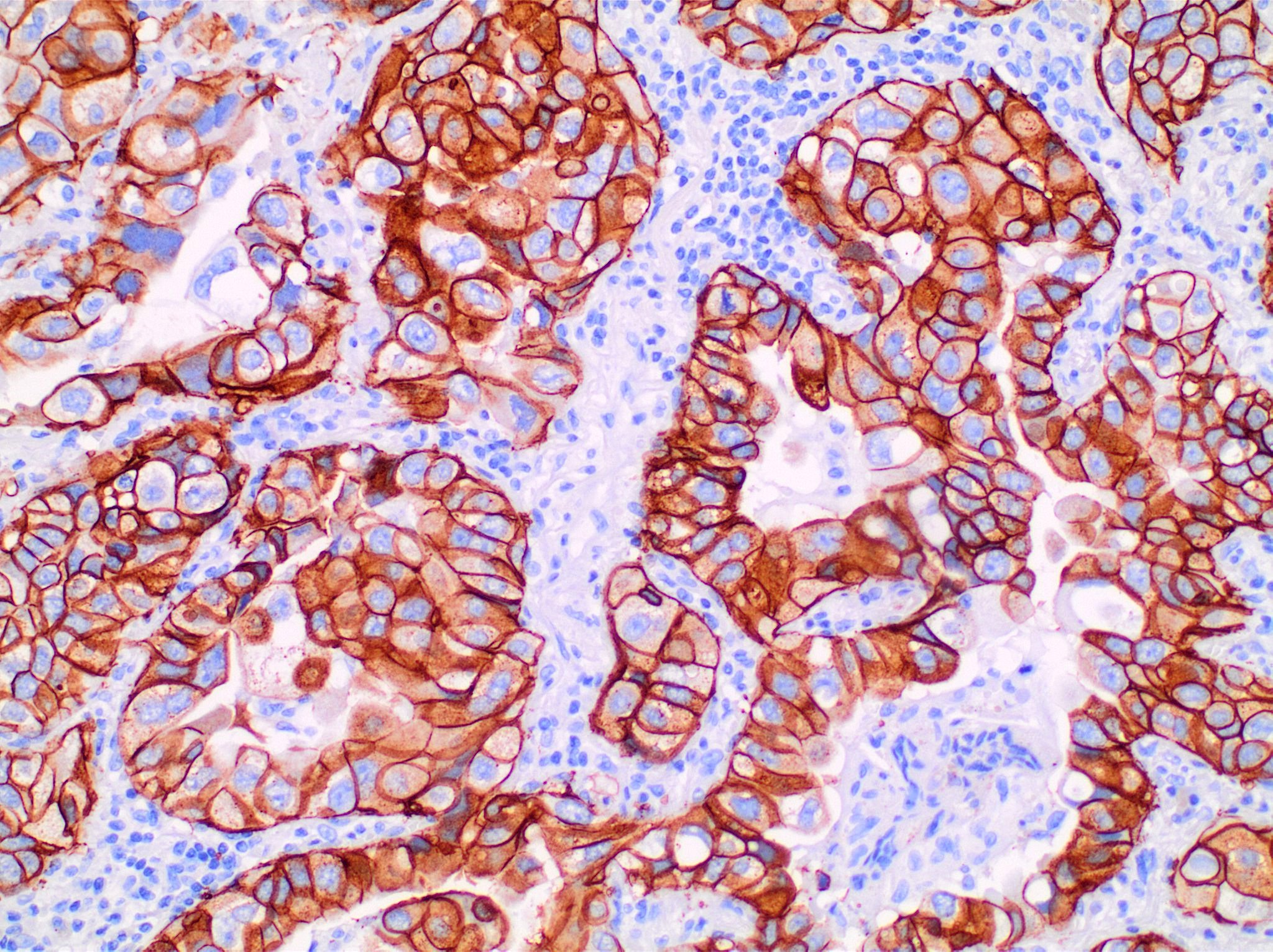 HER2 IHC “F6” 20x
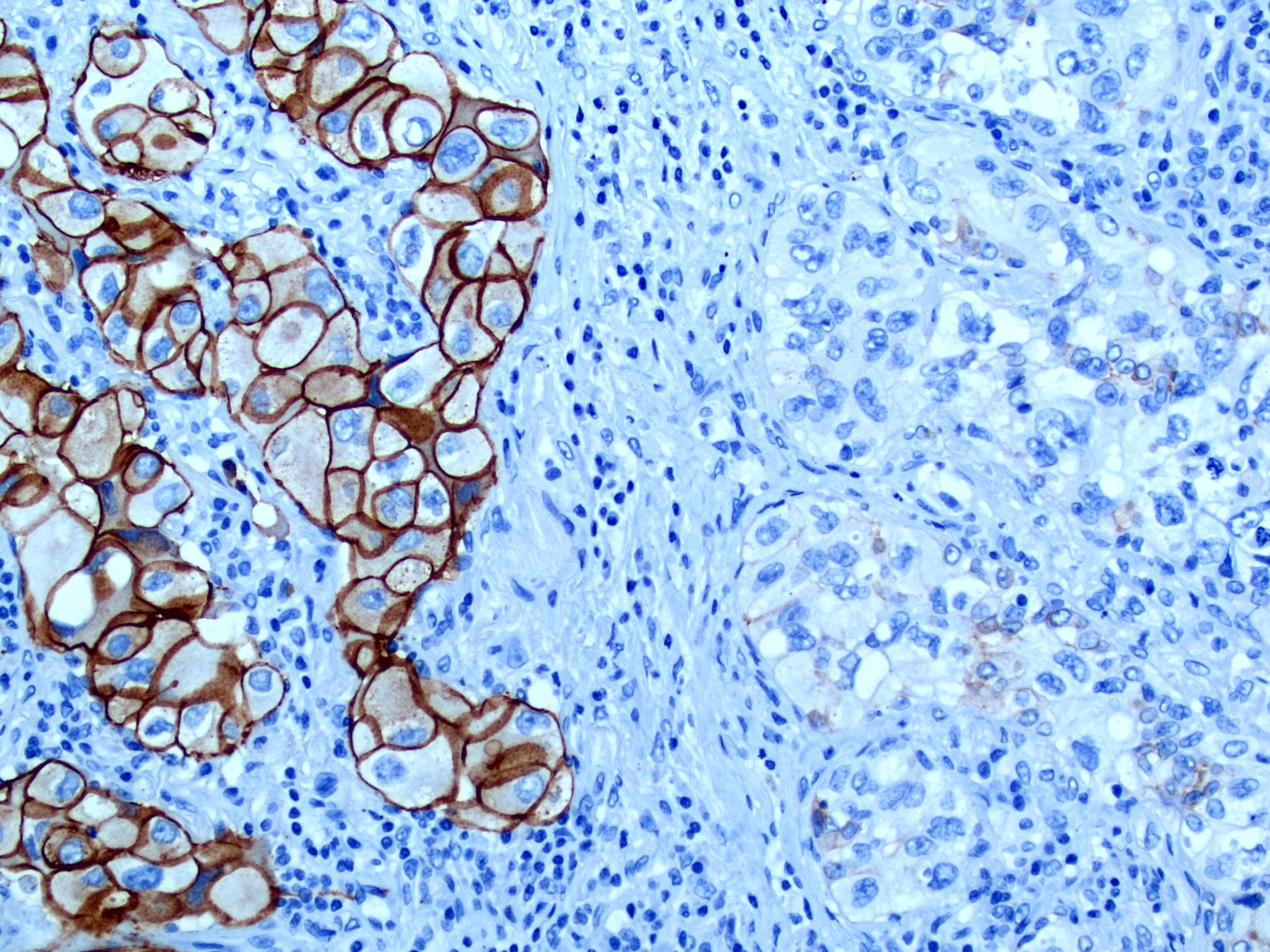 HER2 IHC “F6” 20x
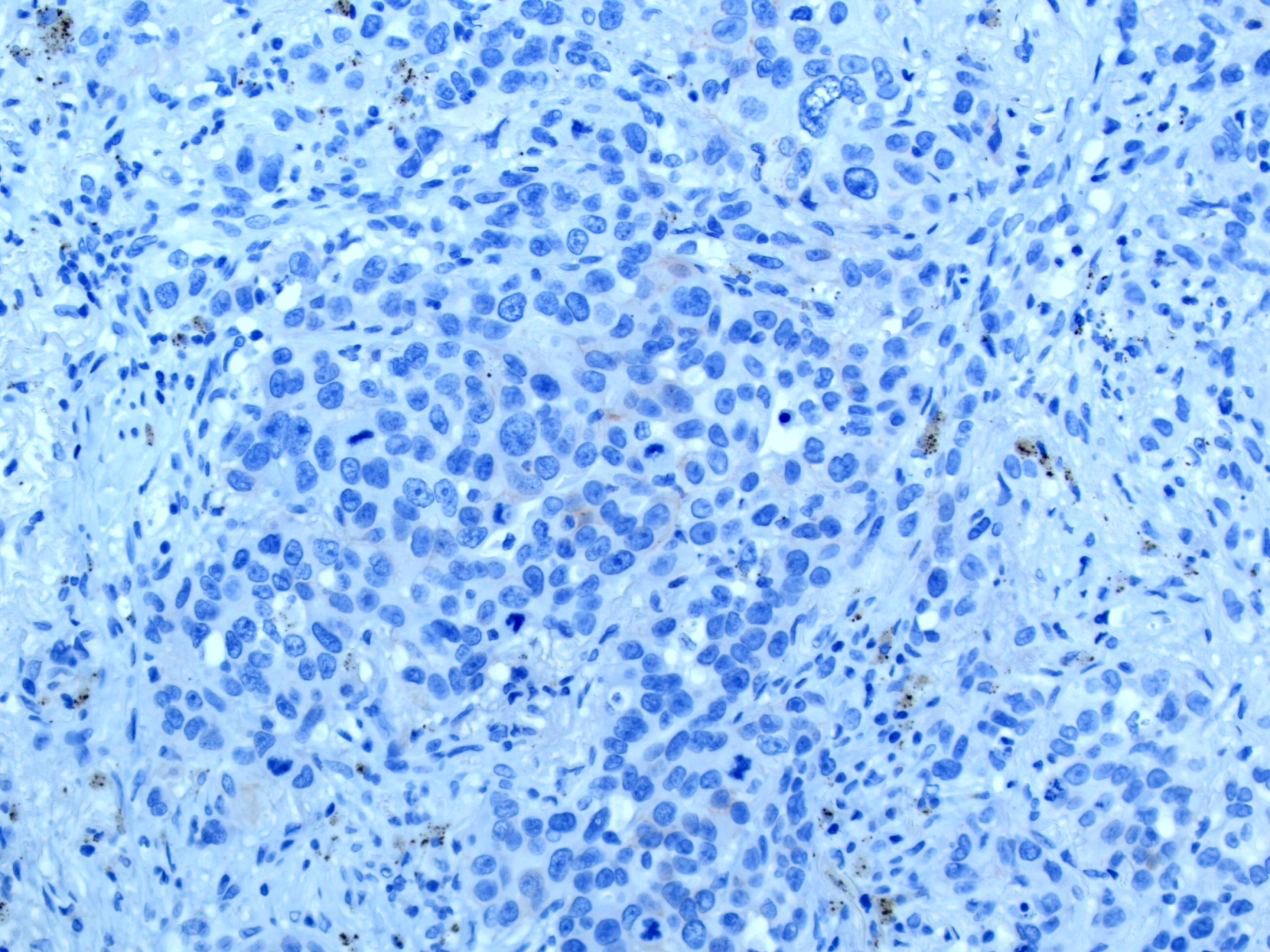 HER2 IHC “F5” 20x
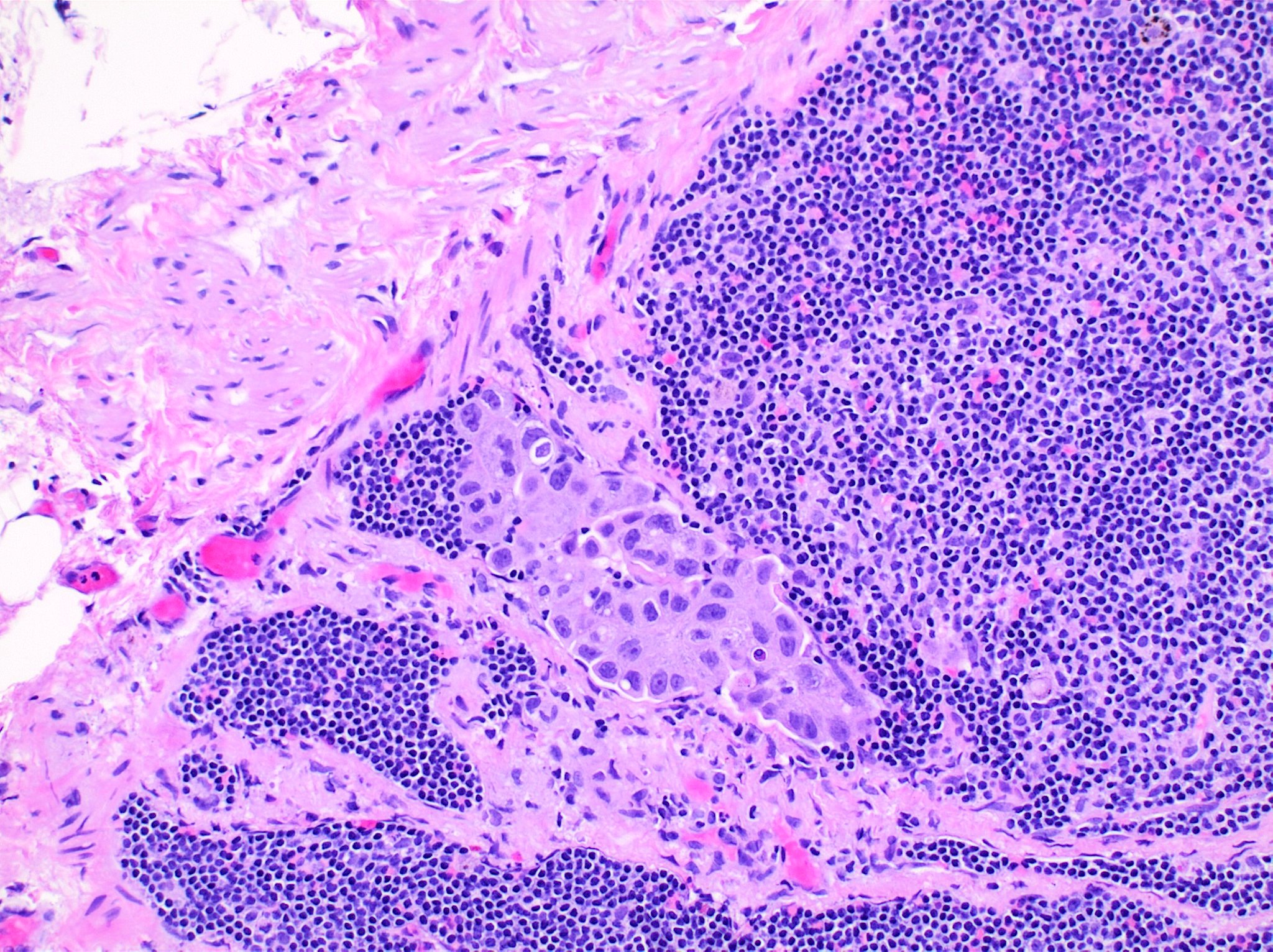 H&E “B1” 20x
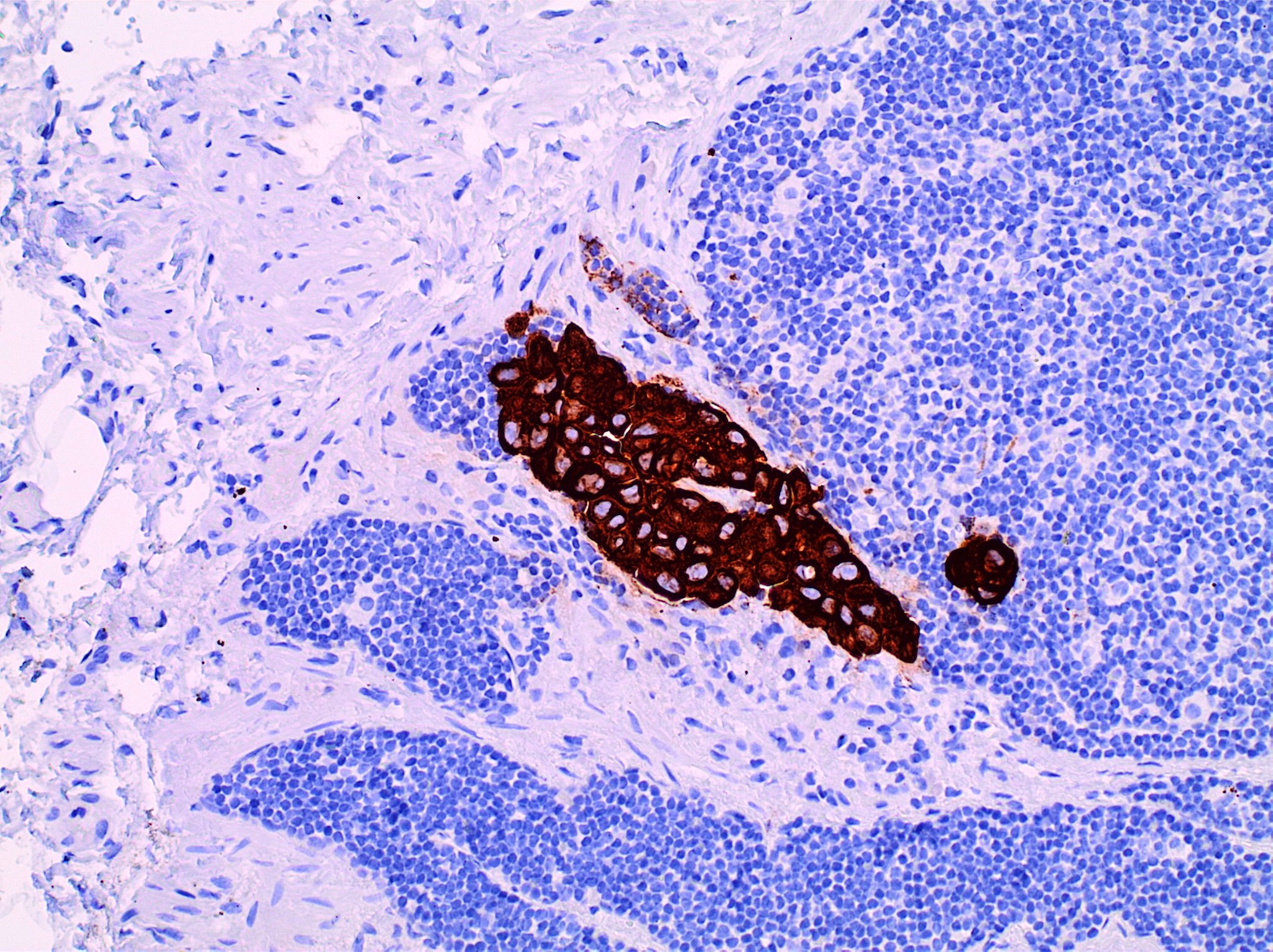 LMW-Keratin (5D3) “B1” 20x
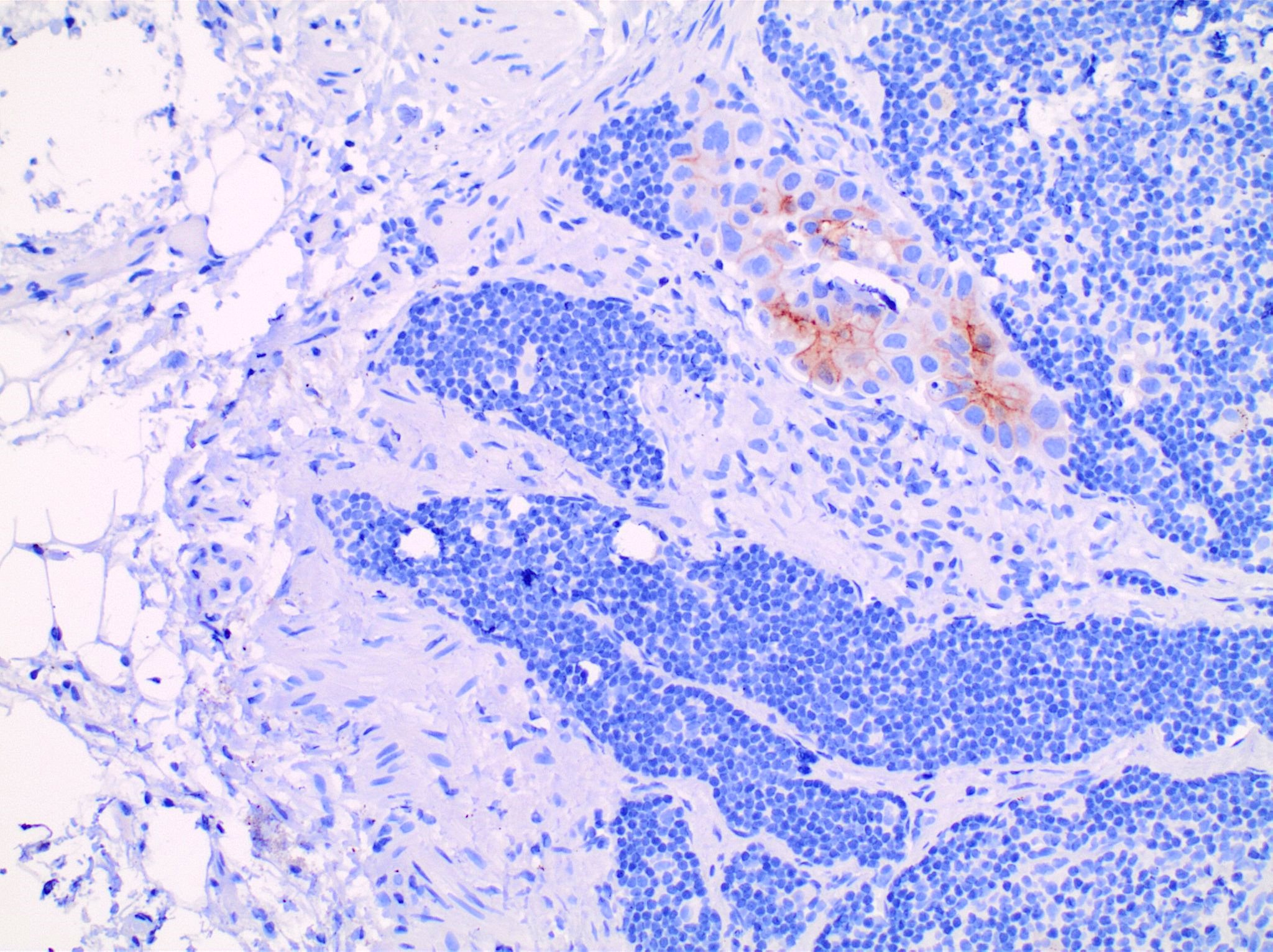 HER2 IHC “B1” 20x
“Confirmational Proteomics”
Immunohistochemical testing identifies protein overexpression that results from genomic alterations, and that serves as a potential target for monoclonal antibody-based targeted therapies.
IHC testing may help to clarify the significance of certain genomic alterations based on the expression or absence of the corresponding protein.
Heterogeneity remains a significant issue for ancillary molecular testing that looks at a small “snapshot” of the patient’s tumor specimen.
Immunohistochemical testing facilitates the evaluation of the entire tumor’s “landscape” for proteomic expression, and, therefore, may help predict response to targeted therapy in patients with residual disease.
“To win the war on cancer, we need to put proteomics on an equal footing with genomics.”
Andreas Hühmer, Director, Thermo Fisher Scientific, USA
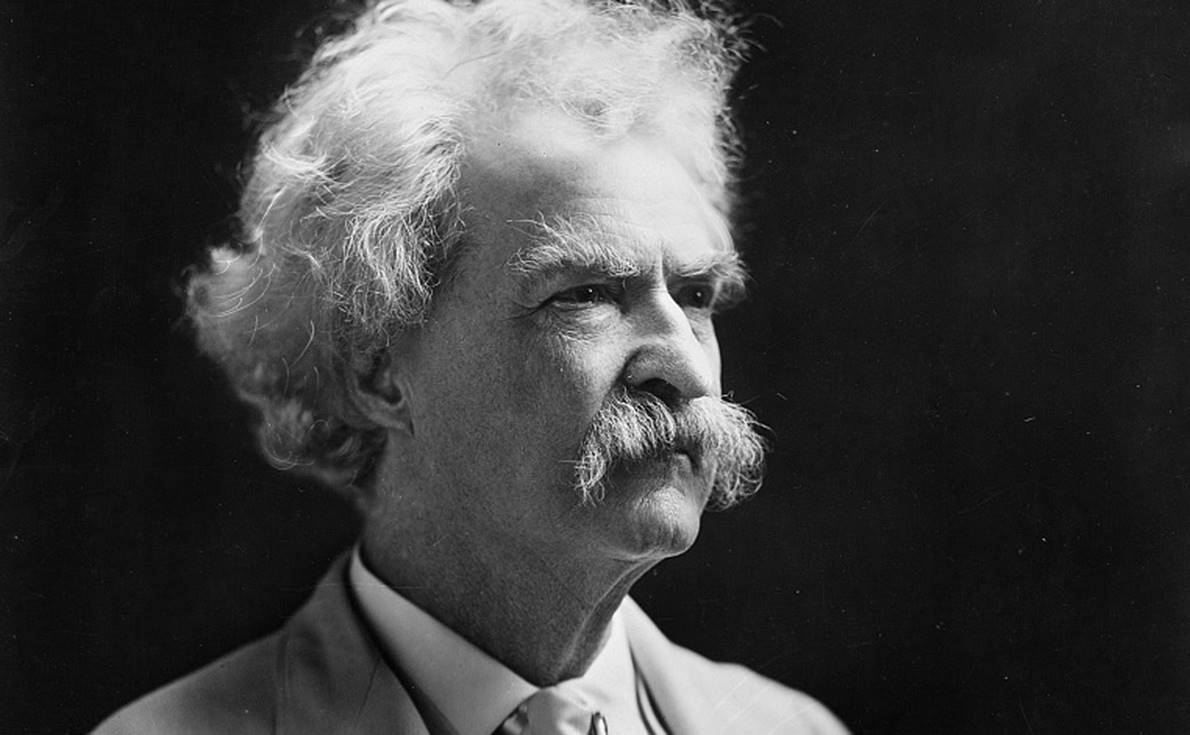 “The reports of my death are greatly exaggerated!”
				- Mark Twain
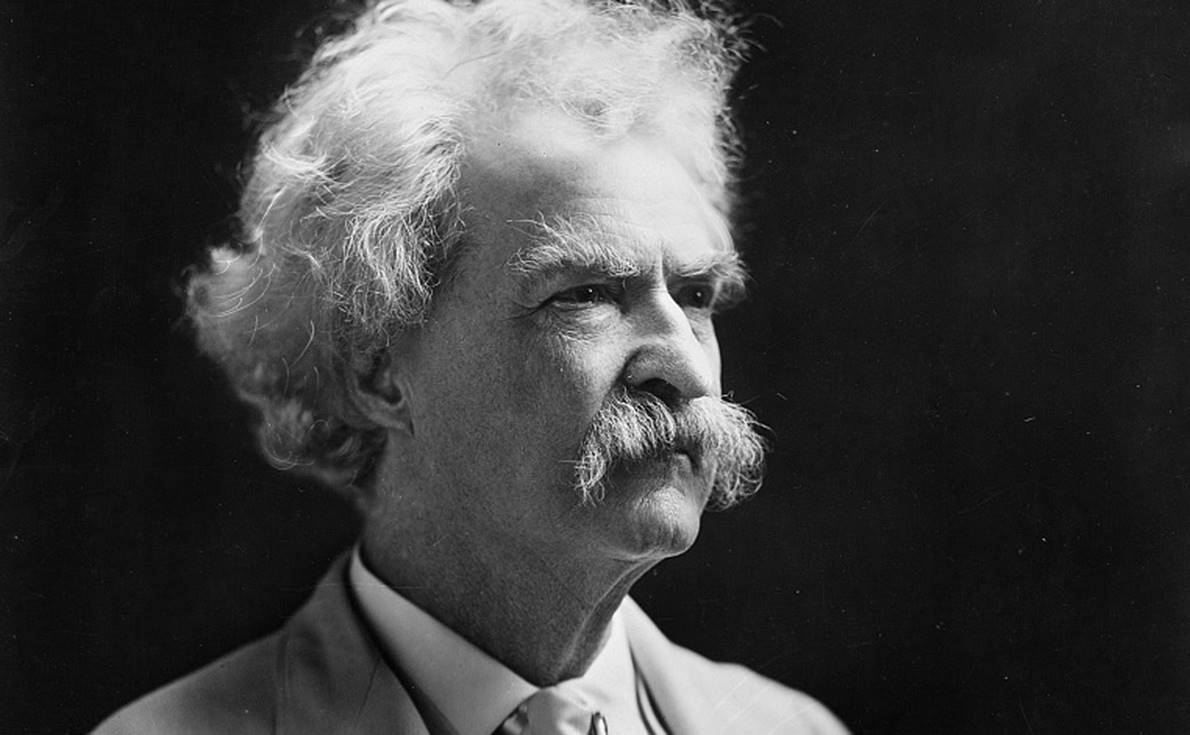 “The reports of Immunohistochemistry’s death are greatly exaggerated!”
				- Mark Twain
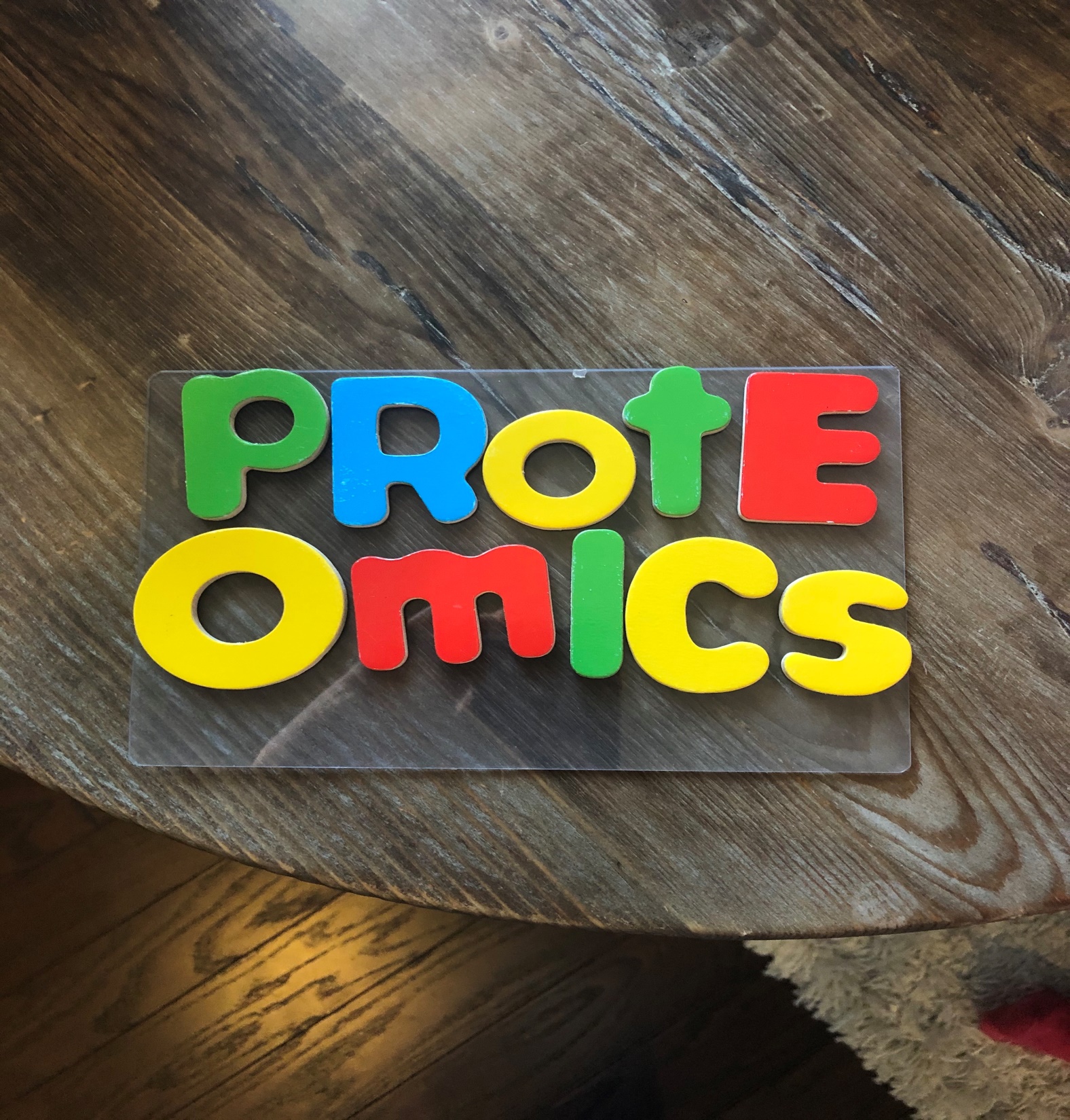 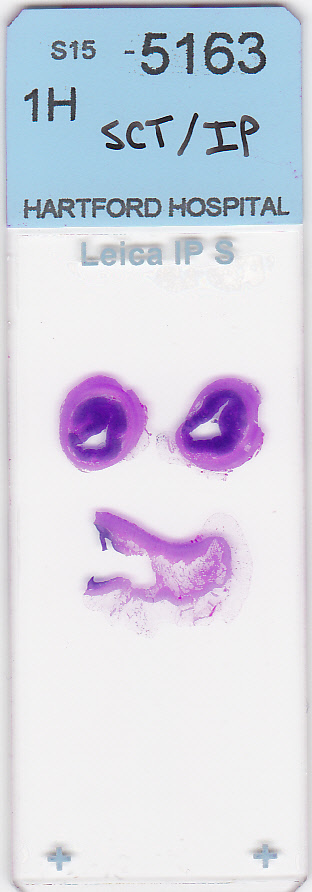 Thank you everyone!